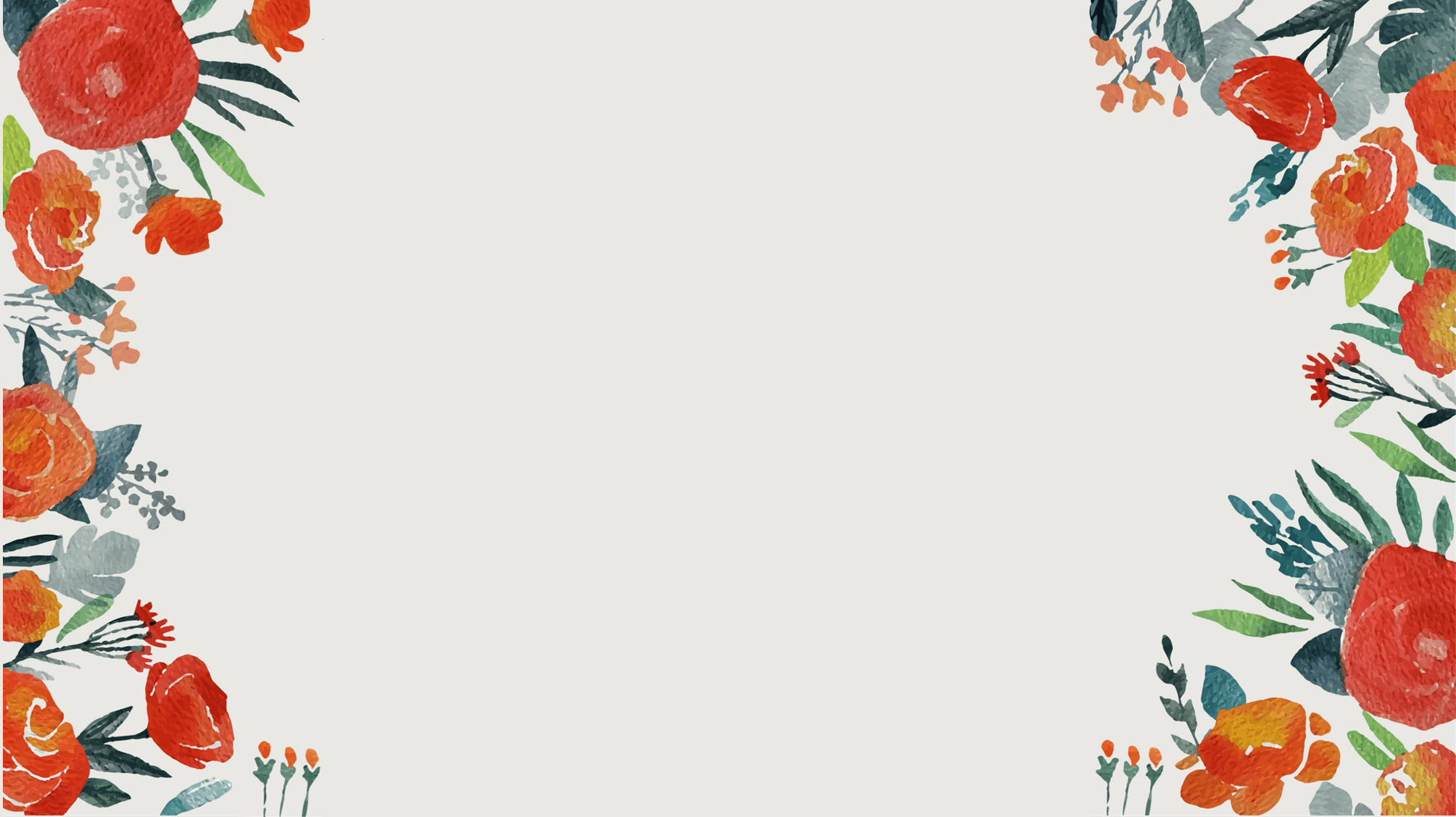 清新文艺韩范PPT
화창한 봄날의 설레는 파워포인트
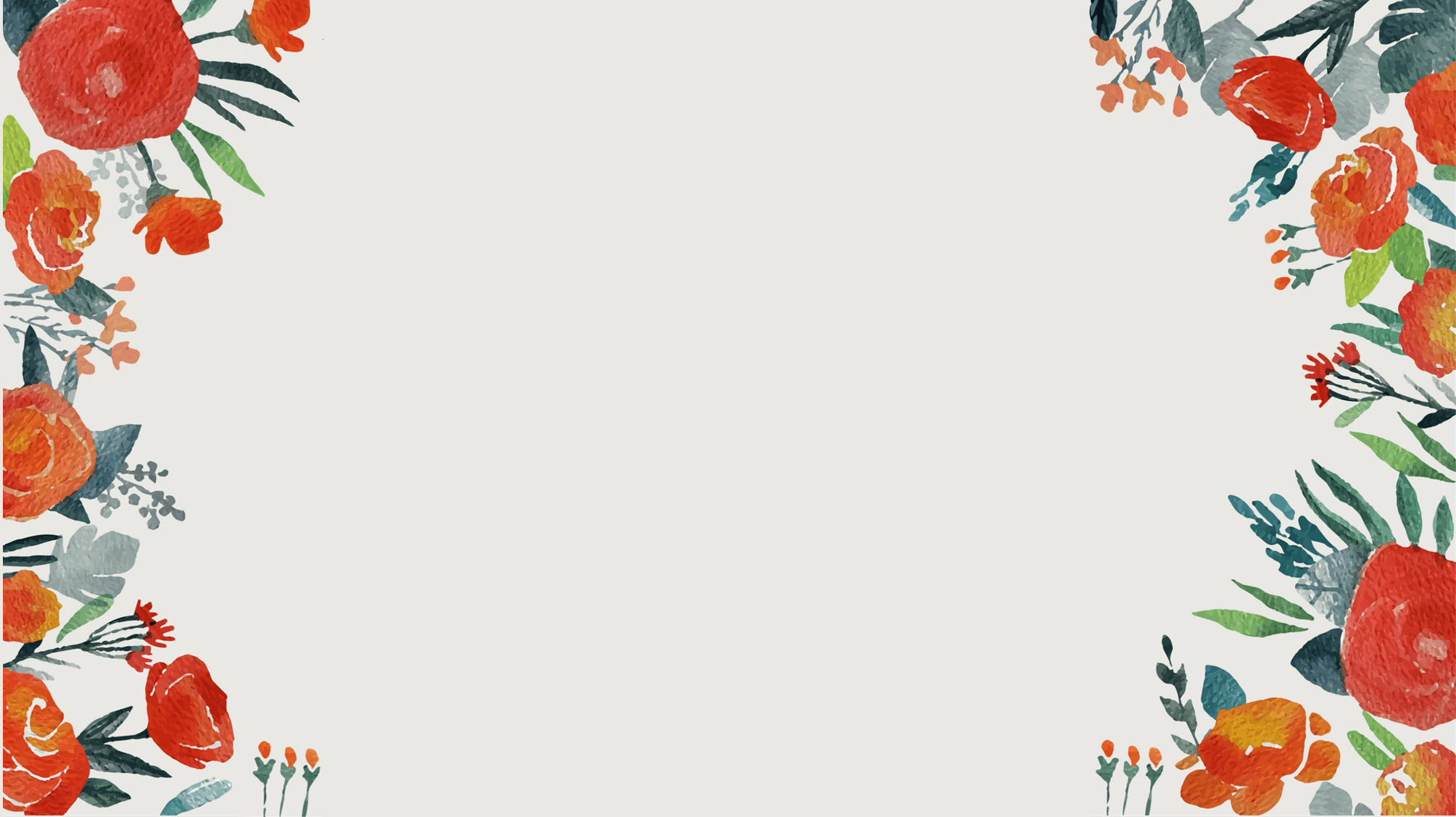 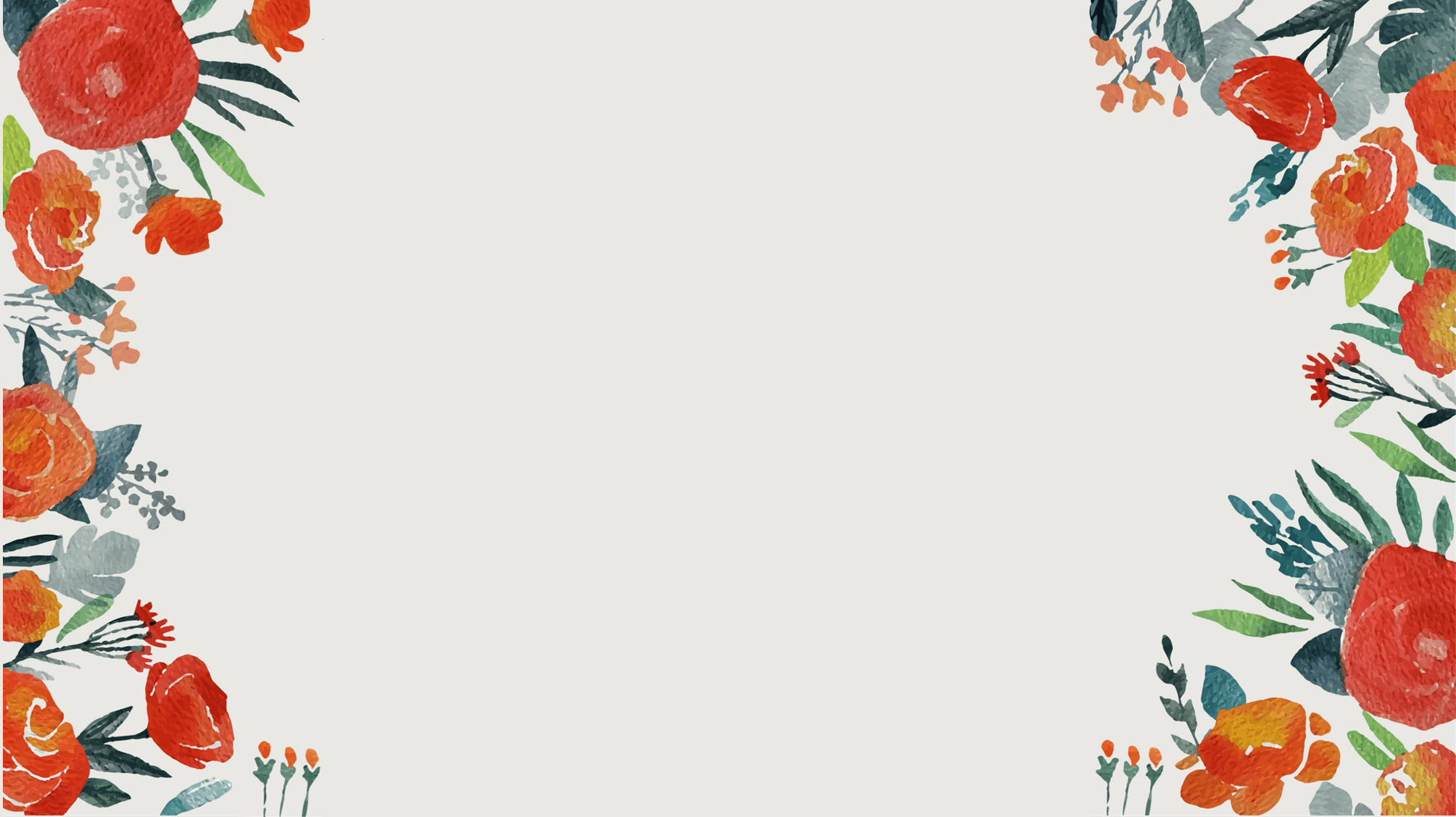 内容大纲
01
Lorem ipsum dolor
Lorem ipsum dolor
02
Lorem ipsum dolor
Lorem ipsum dolor
03
Lorem ipsum dolor
Lorem ipsum dolor
04
Lorem ipsum dolor
Lorem ipsum dolor
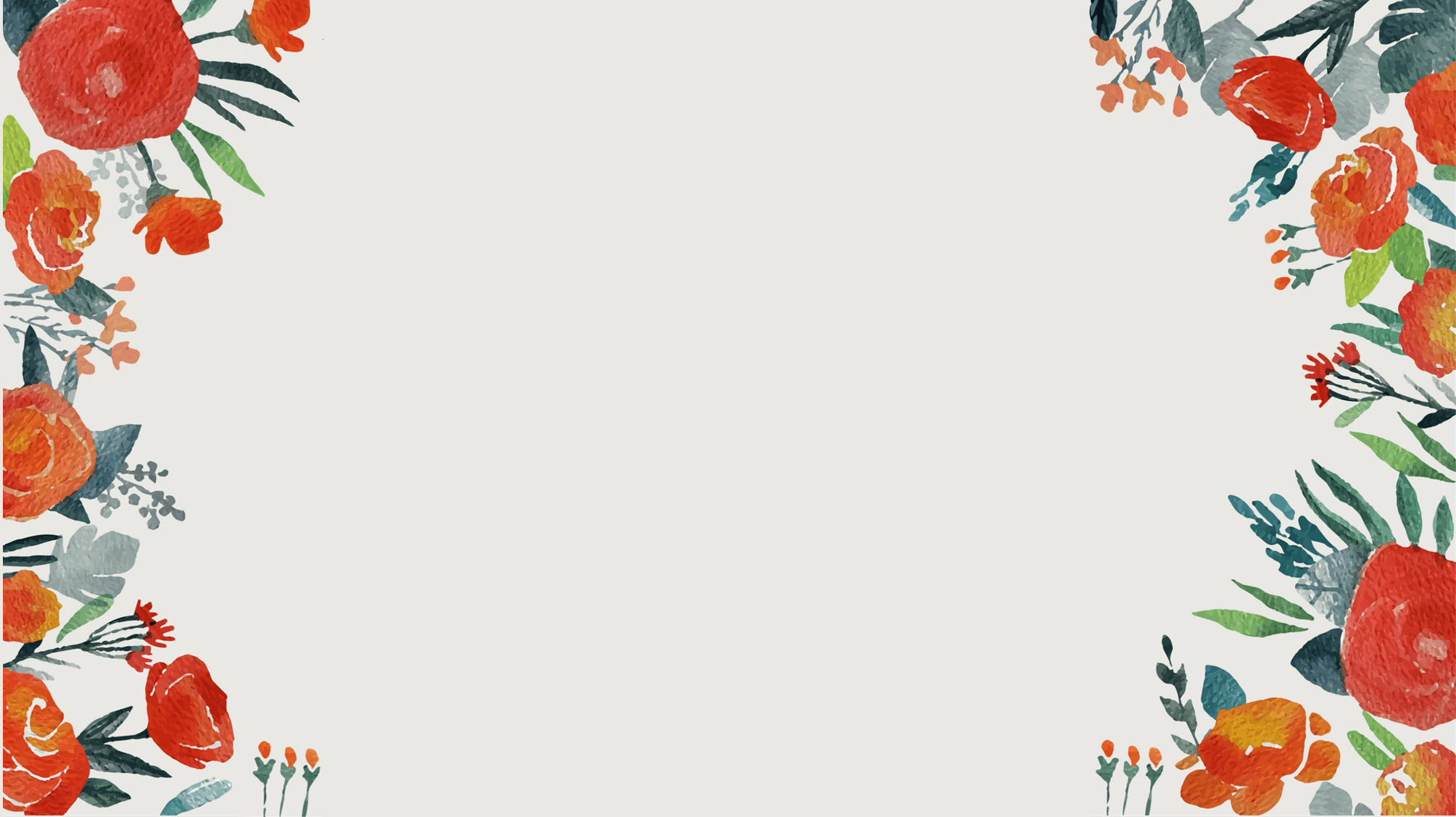 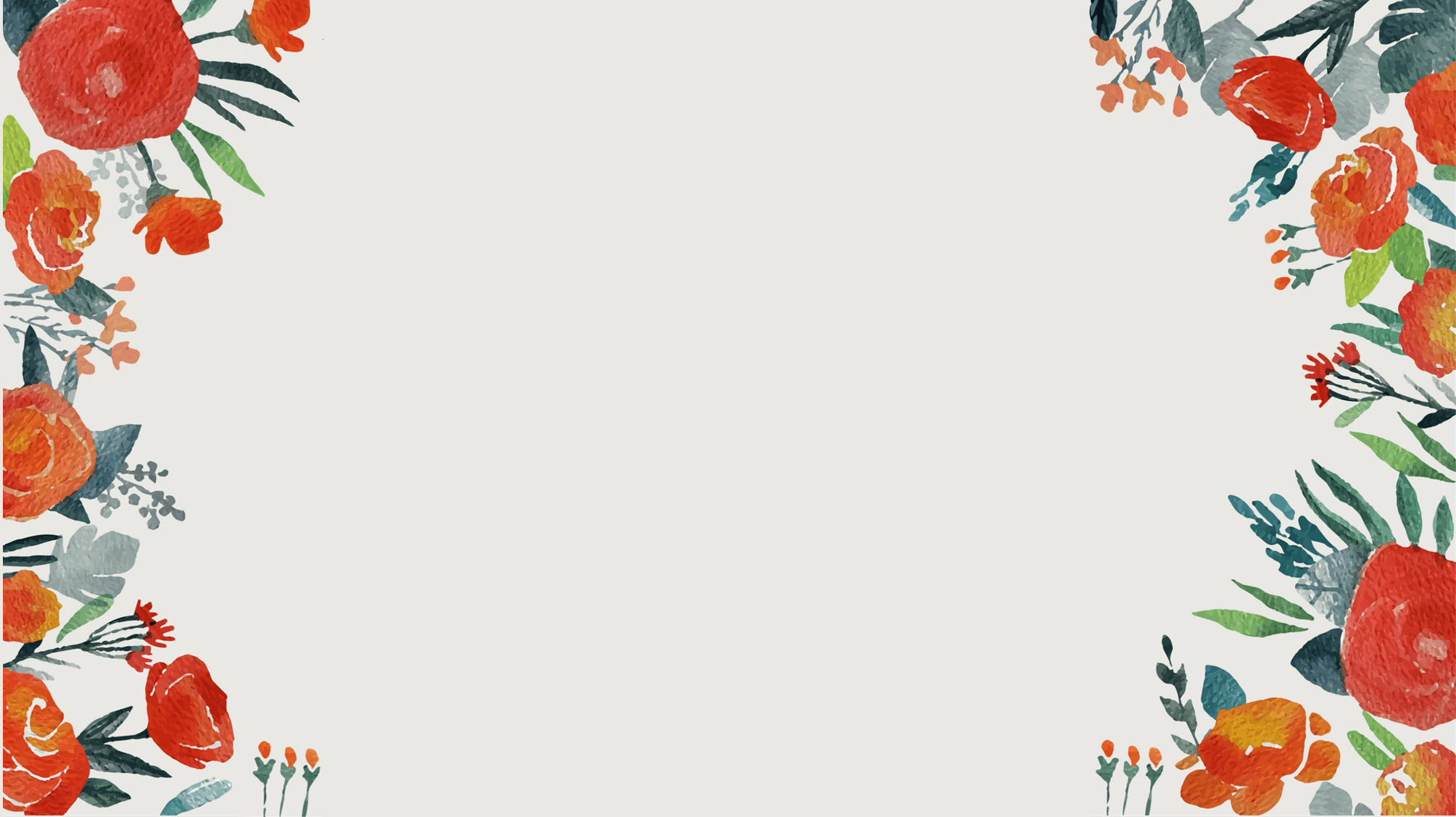 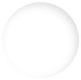 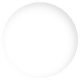 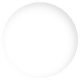 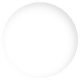 02
03
04
01
目 录
CONTENTS
Lorem ipsum dolor sit ame consecteturt
Lorem ipsum dolor sit ame consecteturt
Lorem ipsum 
dolor sit ame consecteturt
Lorem ipsum dolor sit ame consecteturt
[Speaker Notes: 模板来自于 http://meihua.docer.com/]
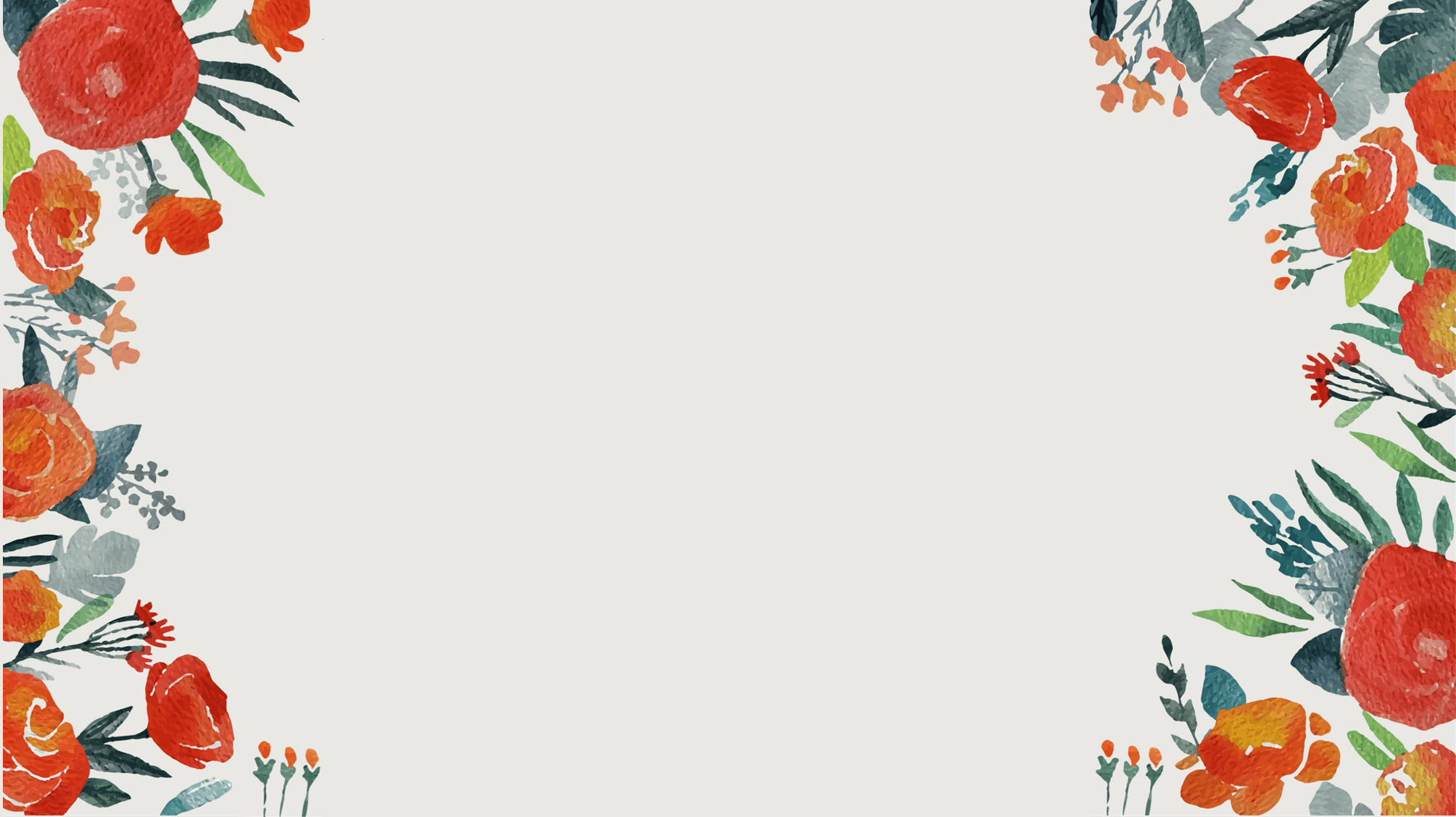 LOREM /
화장한 봄날의 삼청동
DATE COURSE
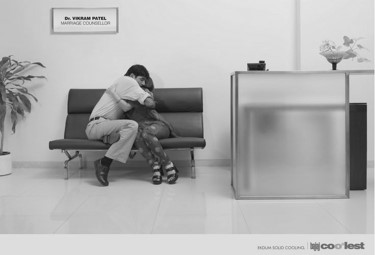 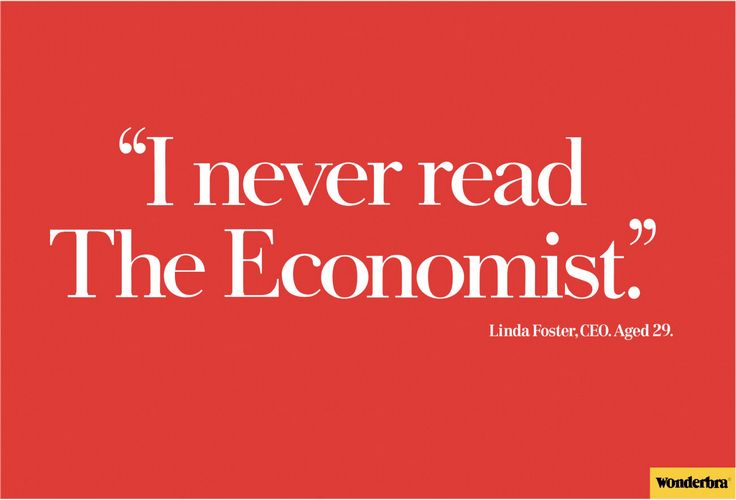 4:30 P.M 삼청동 거리 산책
6:00 P.M 이탈리아식 디너
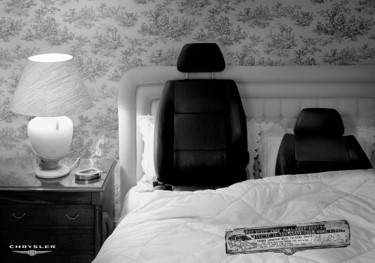 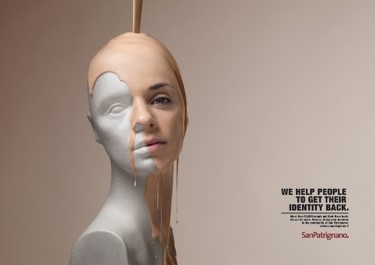 8:00 P.M 테라스 카페에서 커피
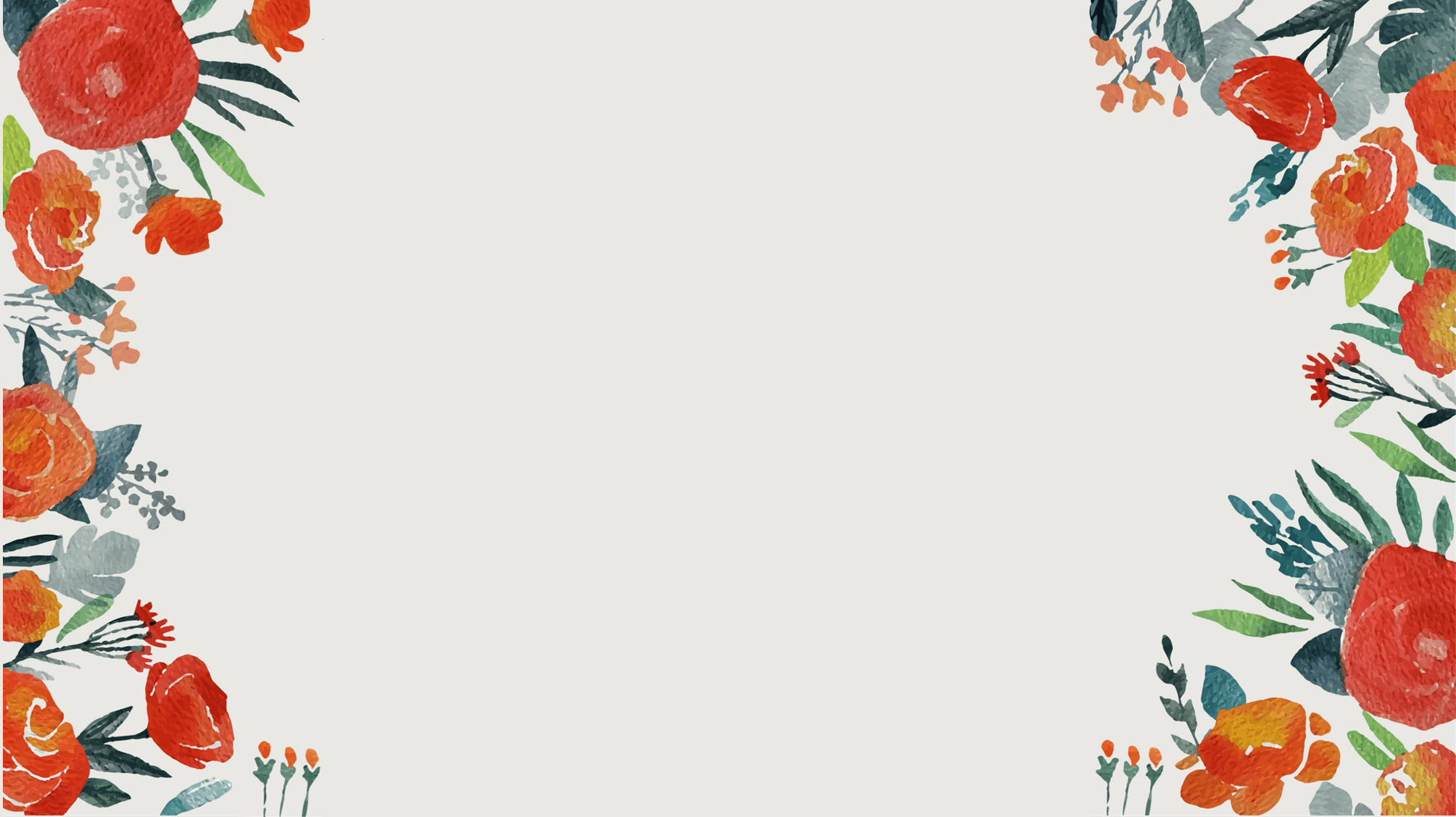 LOREM /
화장한 봄날의 삼청동
01
02
03
LOREM IPSUM DOLOR SIT AMET CONSECTETUR ADIPISICING EL
LOREM IPSUM DOLOR SIT AMET CONSECTETUR ADIPISICING EL
LOREM IPSUM DOLOR SIT AMET CONSECTETUR ADIPISICING EL
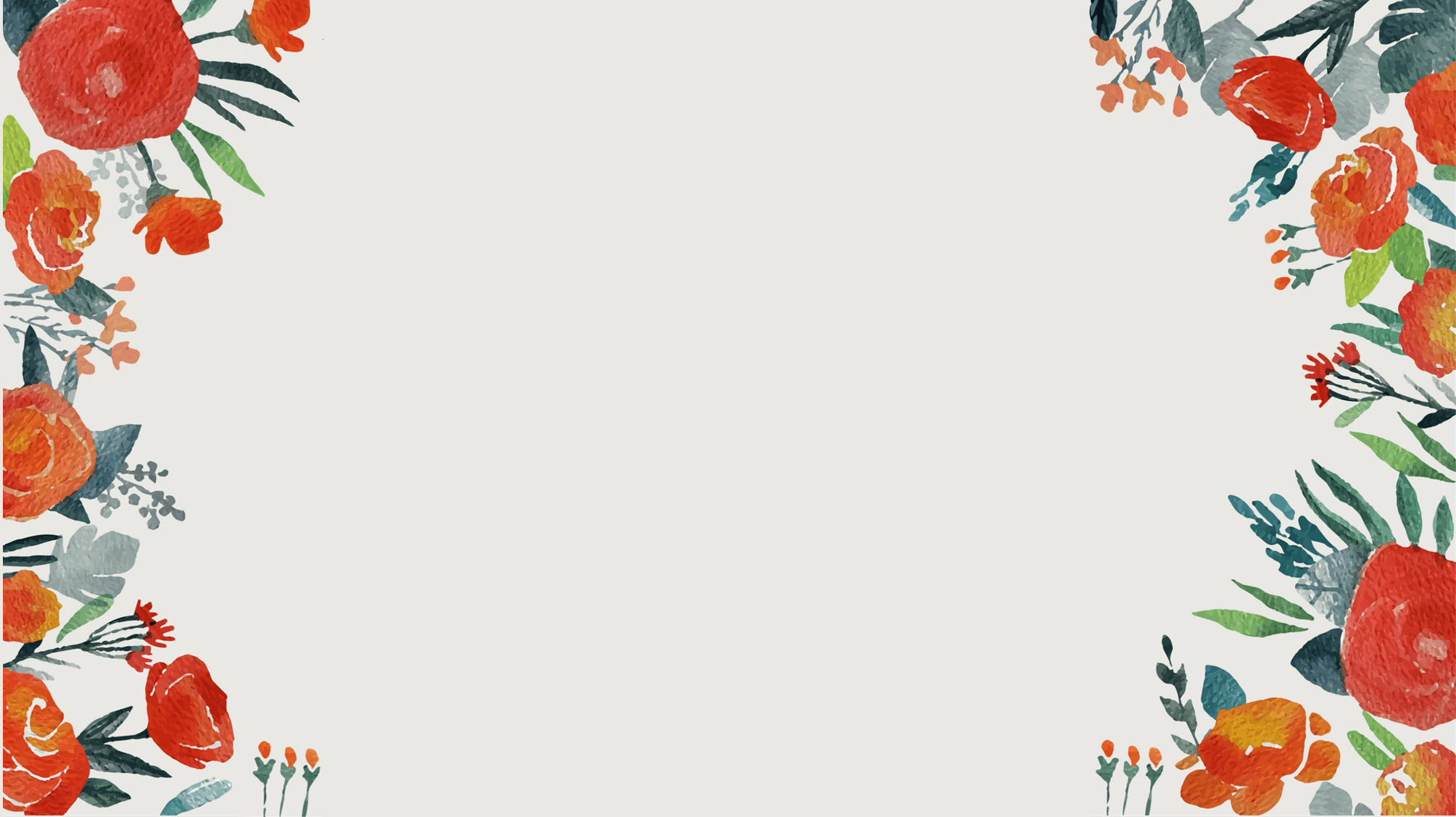 LOREM /
화장한 봄날의 삼청동
LOREM
LOREM
LOREM IPSUM DOLOR SIT  CONSECTETUR ADIPISICING ELIT SED DO EIUSMOD TE
LOREM IPSUM DOLOR SIT  CONSECTETUR ADIPISICING ELIT SED DO EIUSMOD TE
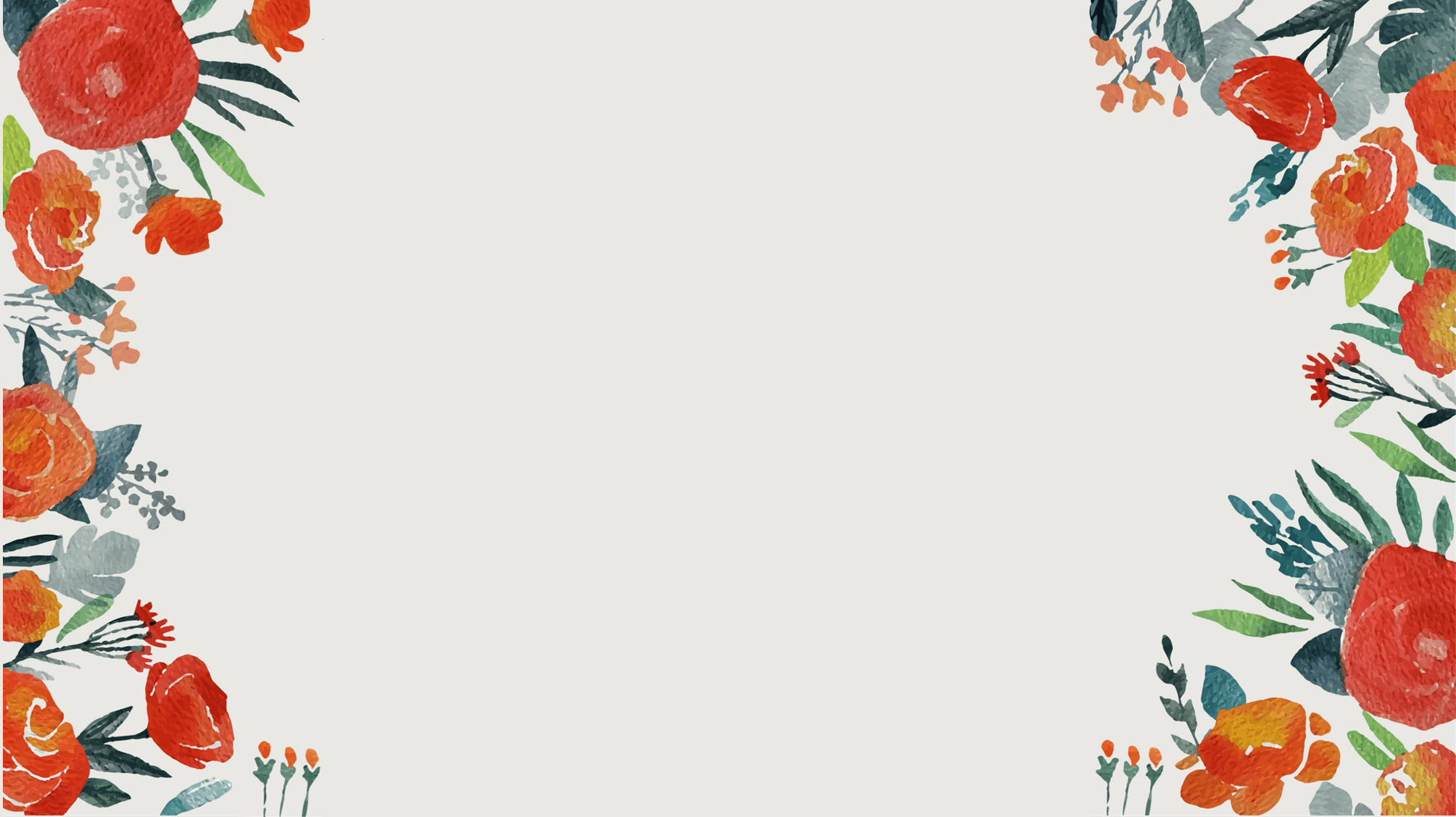 LOREM /
화장한 봄날의 삼청동
Lorem ipsum dolor sit amet consectetur adipisicing elit sed do eiusmod tempor incididunt ut labore et dolore magna aliqua .
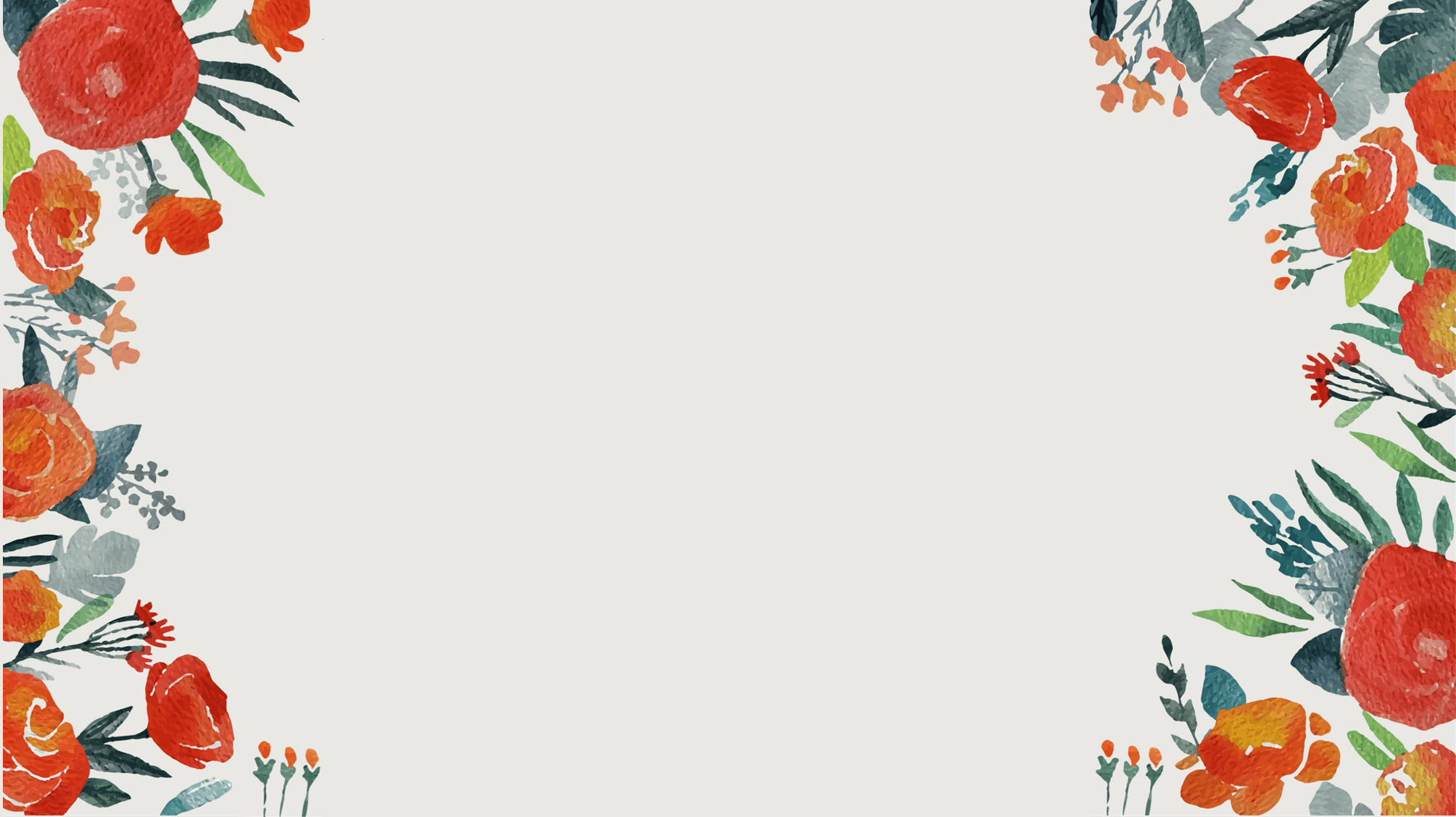 LOREM /
화장한 봄날의 삼청동
Lorem ipsum dolor sit amet consectetur adipisicing elit Lorem ipsum dolor sit amet consectetur adipisicing elit Lorem ipsum dolor sit amet consectetur adipisicing elit Lorem ipsum dolor sit amet consectetur adipisicing elit
amet
amet
Lorem
amet
amet
amet
amet
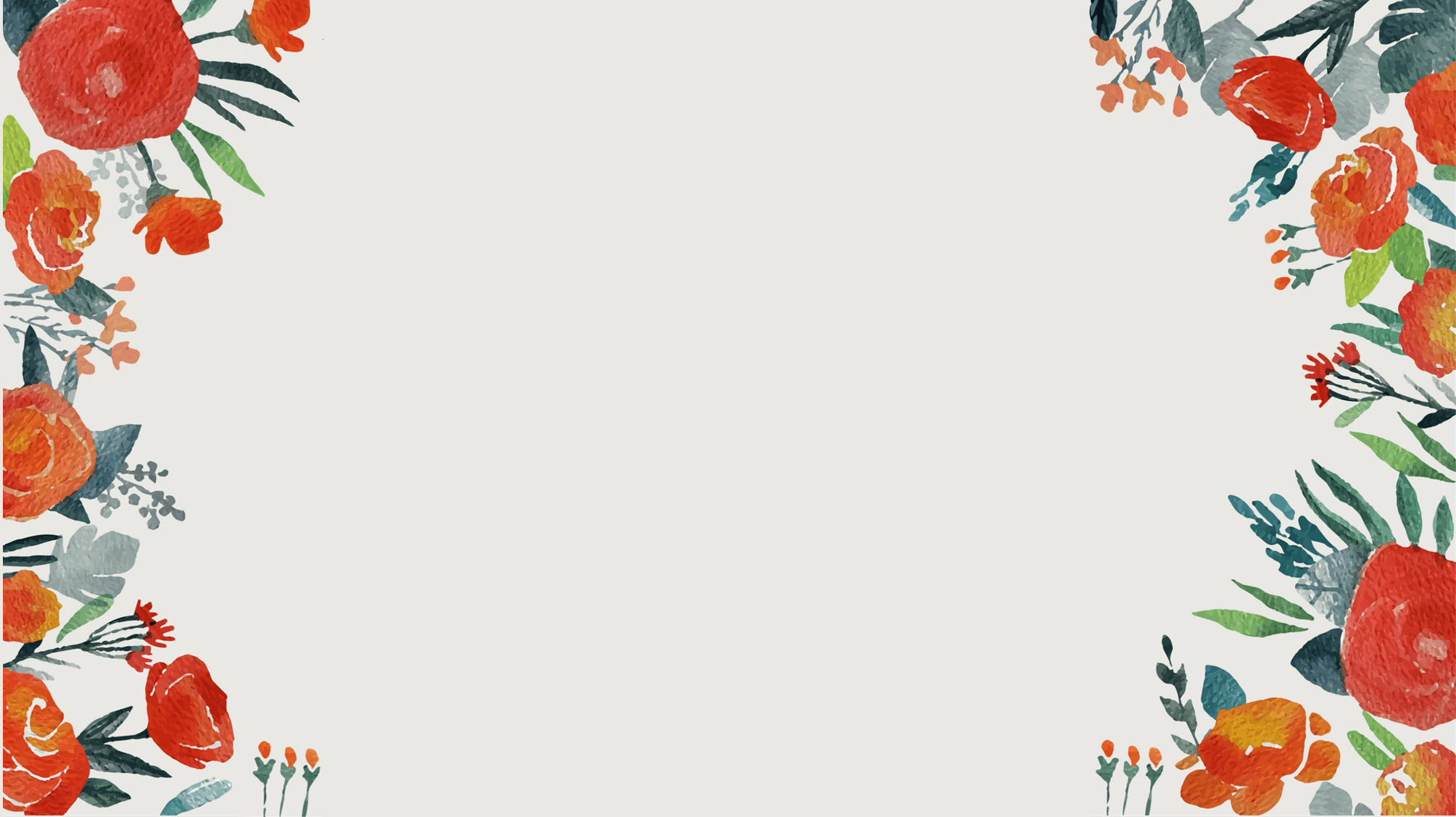 LOREM /
화장한 봄날의 삼청동
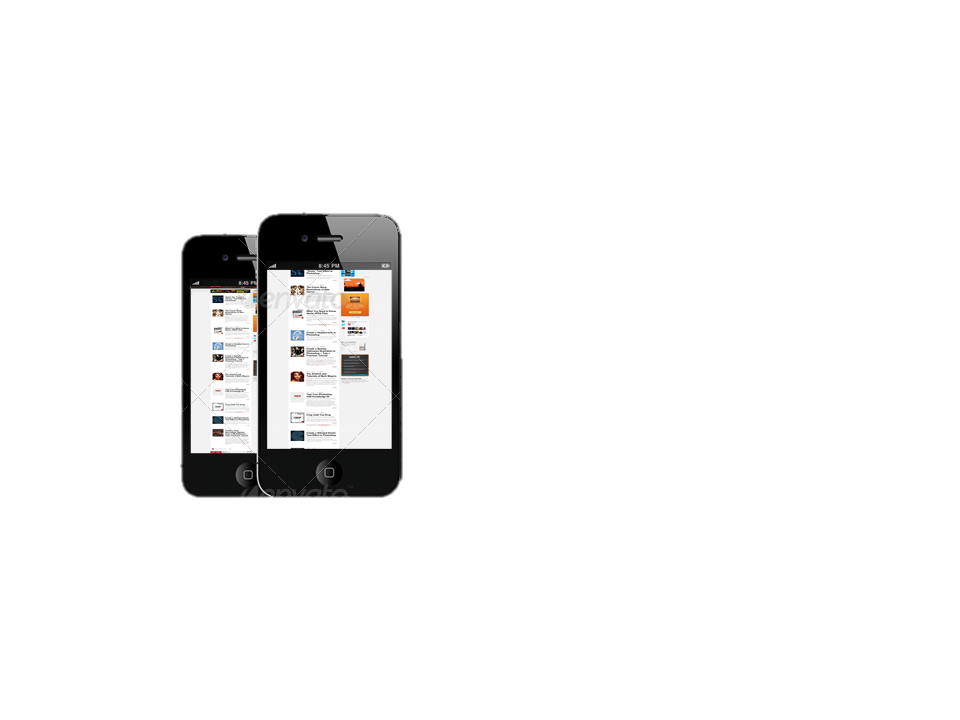 Lorem
Lorem ipsum dolor sit amet
Lorem
Lorem ipsum dolor sit amet
Lorem
Lorem ipsum dolor sit amet
Lorem ipsum dolor sit amet consectetur adipisicing elit sed do eiusmod tempor incididunt ut labore et dolore magna aliqua Ut enim ad minim veniam quis nostrud exercitation ullamco laboris nisi ut aliquip ex ea commodo consequat Duis aute irure dolor .
[Speaker Notes: 模板来自于 http://docer.wps.cn]
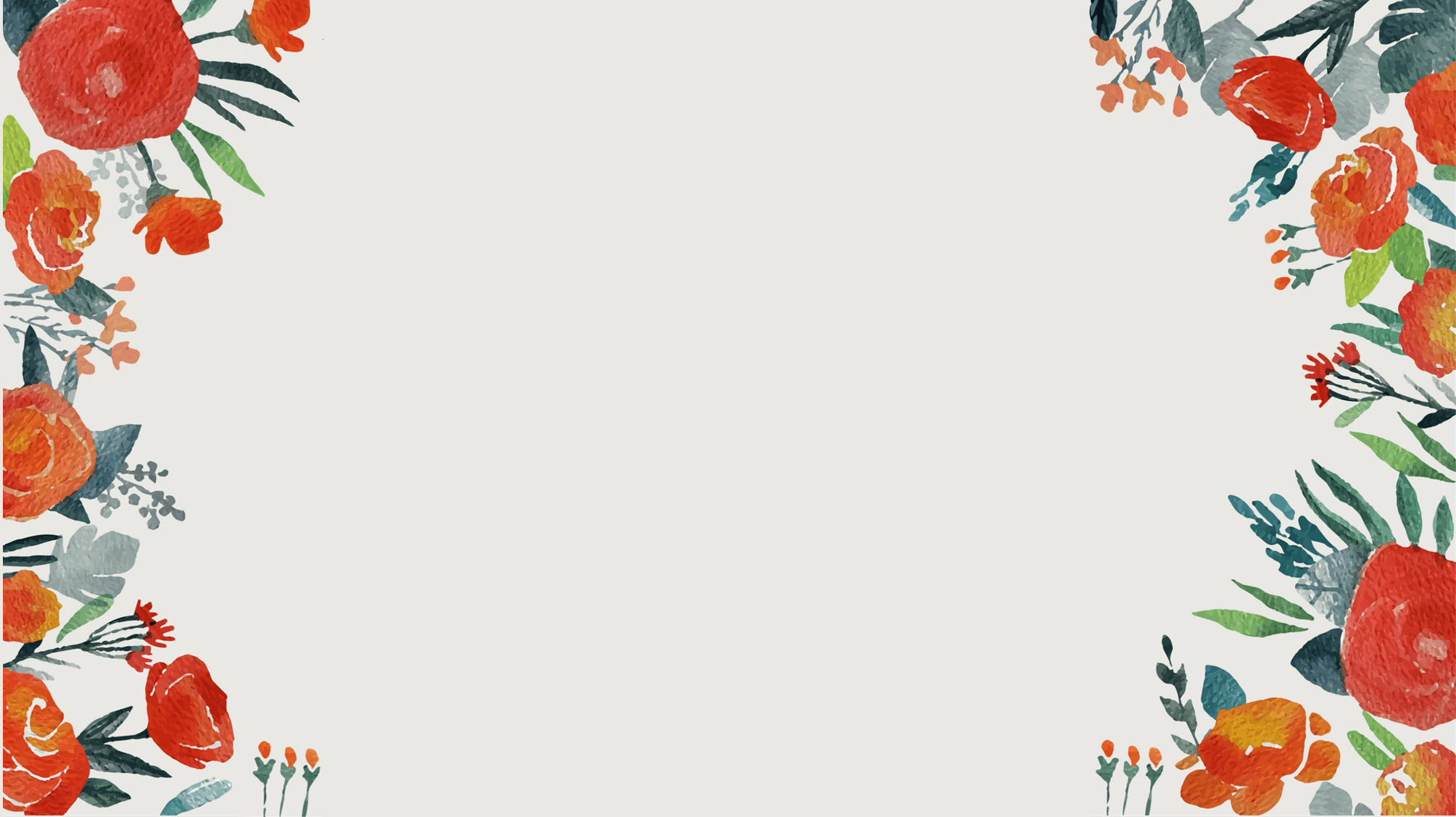 LOREM /
화장한 봄날의 삼청동
Lorem ipsum dolor sit amet consectetur adipisicing elit sed do eiusmod tempor incididunt ut labore et dolore magna aliqua
Lorem ipsum dolor sit amet consectetur adipisicing elit sed do eiusmod tempor incididunt ut labore et dolore magna aliqua Ut enim ad minim veniam quis nostrud exercitation ullamco laboris nisi ut aliquip ex ea commodo consequat Duis aute irure dolor .
[Speaker Notes: 模板来自于 http://meihua.docer.com/]
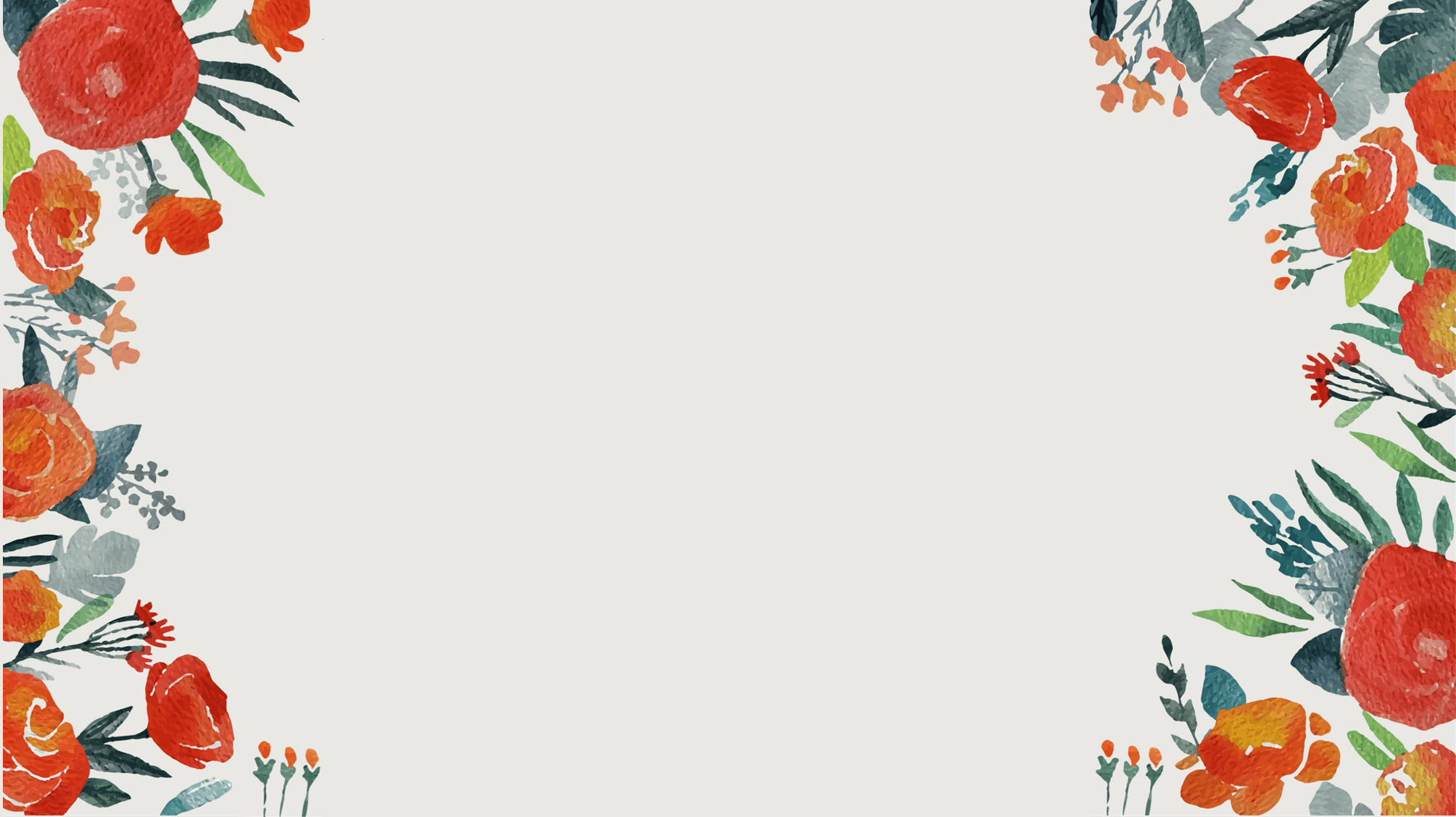 LOREM
IPSUM
LOREM
IPSUM
[Speaker Notes: 模板来自于 http://docer.wps.cn]
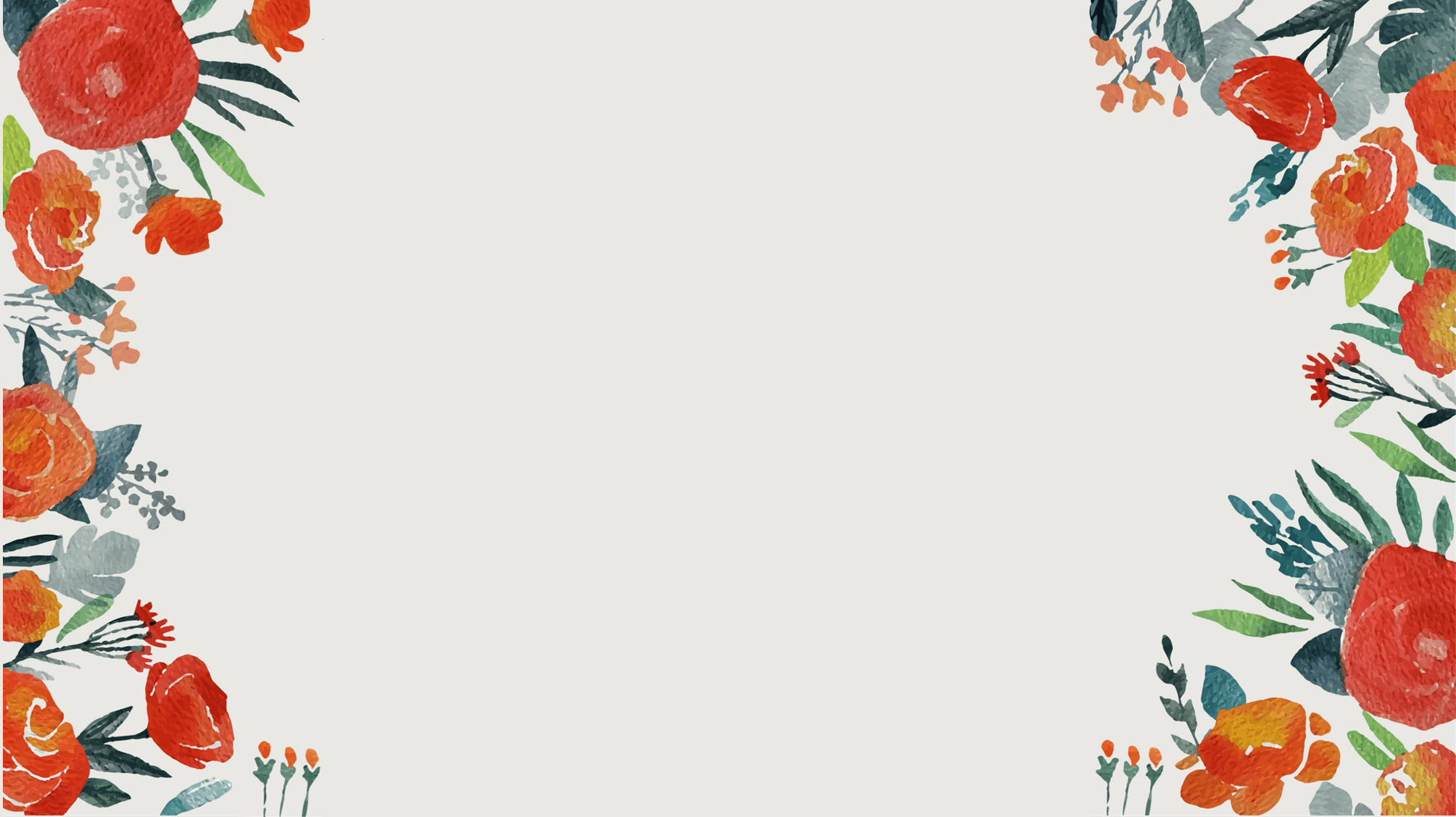 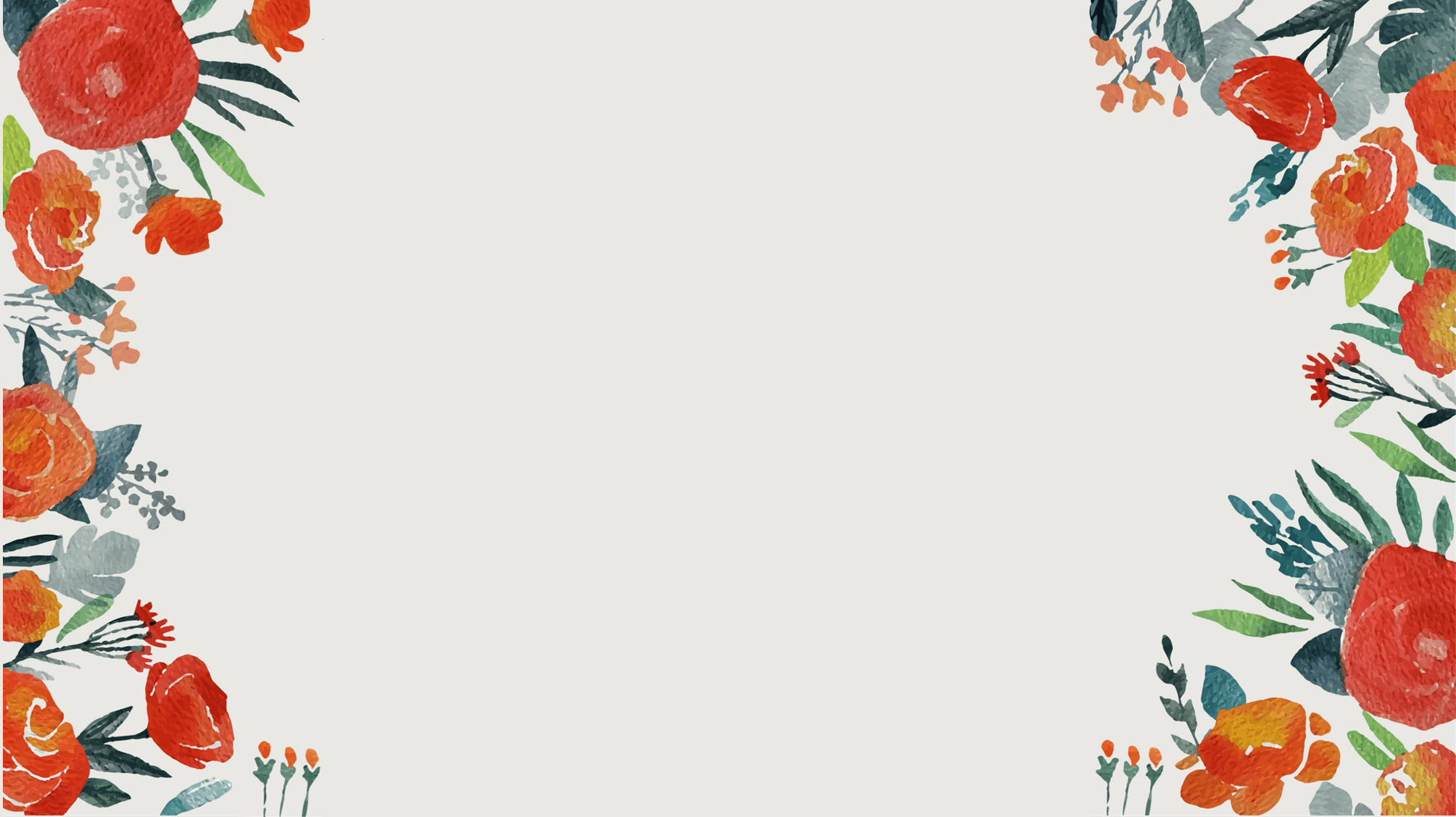 LOREM /
화장한 봄날의 삼청동
Lorem ipsum dolor sit amet consectetur adipisicing elit sed do eiusmod tempor incididunt ut labore et dolore magna aliqua Ut enim ad minim veniam quis nostrud exercitation ullamco laboris nisi ut aliquip ex ea commodo consequat Duis aute.
[Speaker Notes: 模板来自于 http://docer.wps.cn]
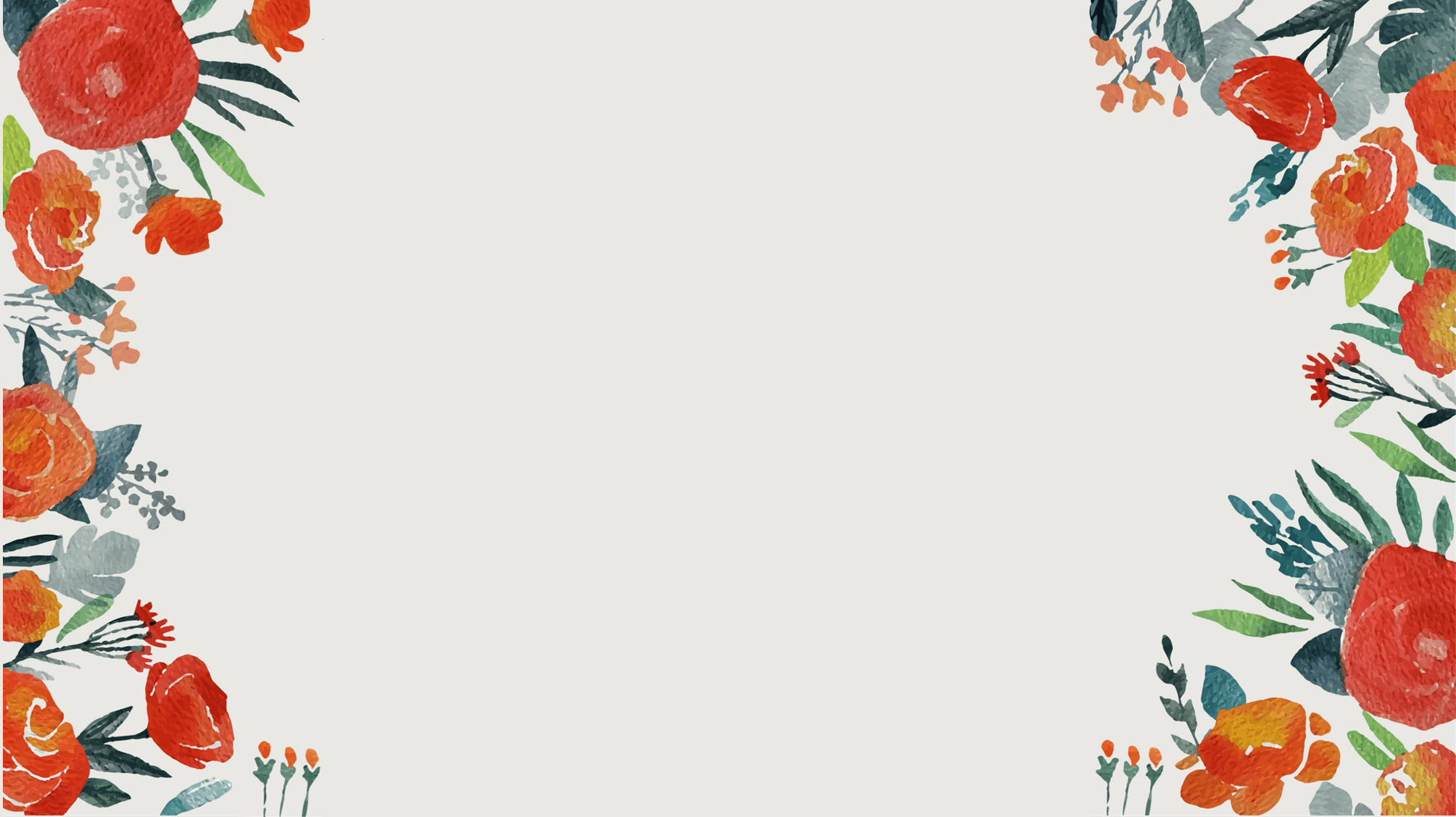 LOREM /
화장한 봄날의 삼청동
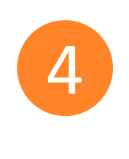 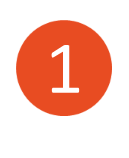 Lorem ipsum
Lorem ipsum
3
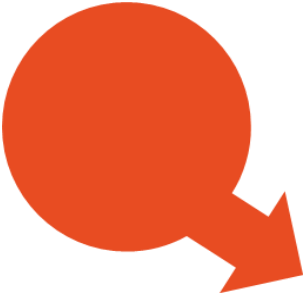 Lorem ipsum
Lorem ipsum
Lorem ipsum
Lorem ipsum
2
Lorem ipsum
Lorem ipsum
[Speaker Notes: 模板来自于 http://docer.wps.cn]
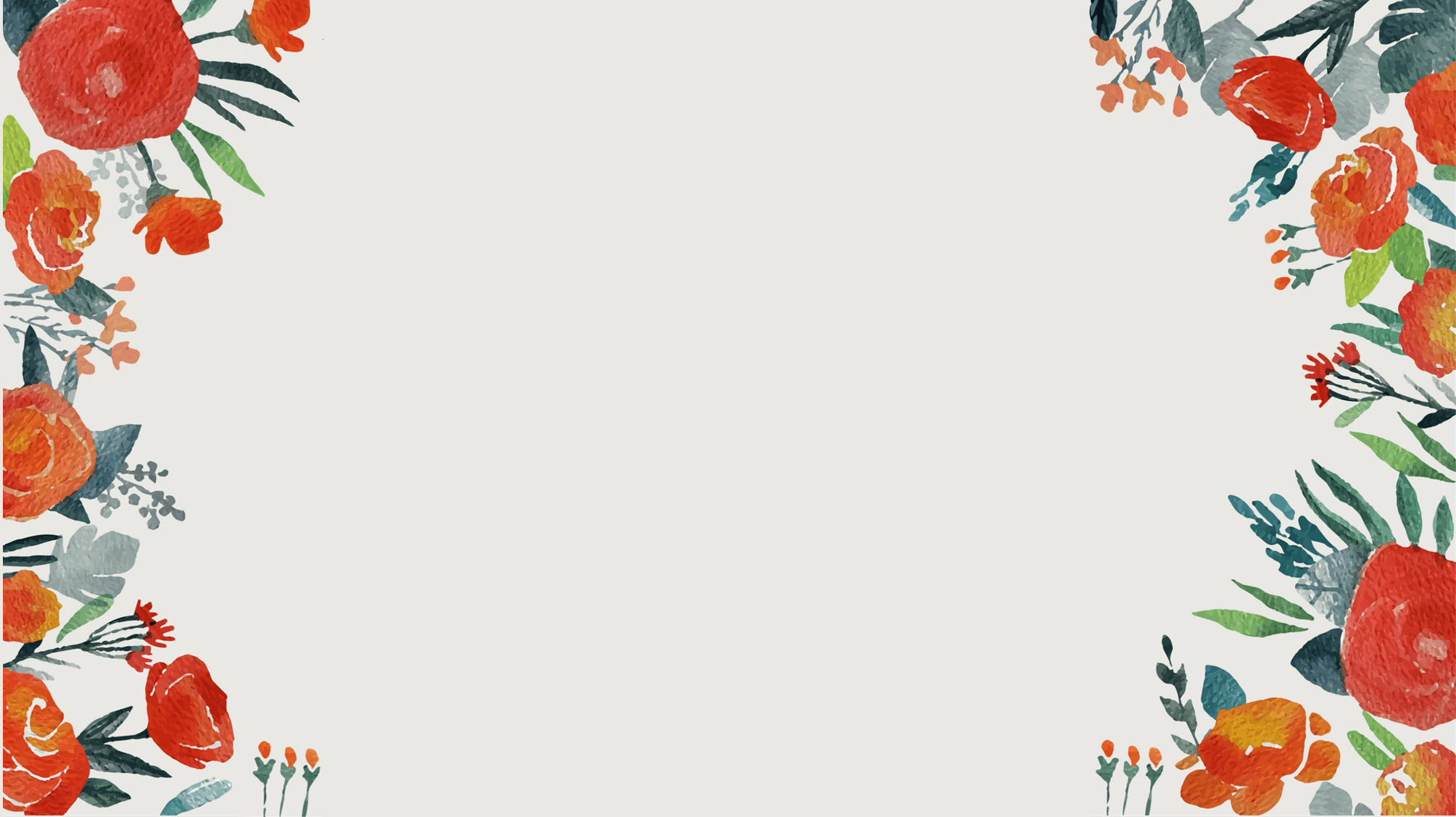 LOREM /
화장한 봄날의 삼청동
Lorem ipsum
Lorem ipsum
Lorem ipsum
Lorem ipsum
Lorem ipsum
Lorem ipsum
Lorem ipsum
Lorem ipsum
Lorem ipsum
Lorem ipsum
Lorem ipsum
Lorem ipsum
[Speaker Notes: 模板来自于 http://docer.wps.cn]
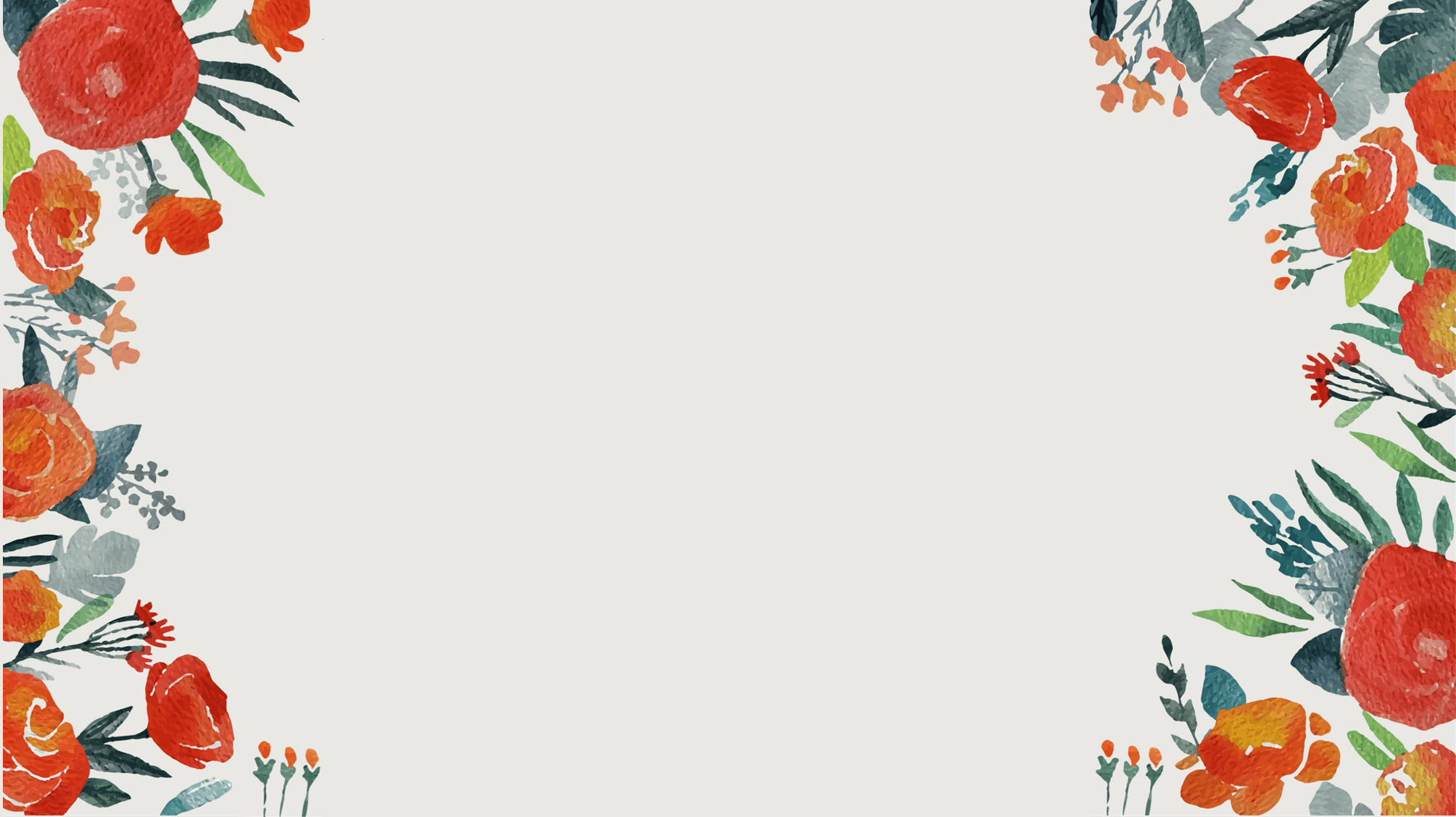 LOREM /
화장한 봄날의 삼청동
YES
NO
1
1
Lorem ipsum dolor sit
Lorem ipsum dolor sit
2
2
Lorem ipsum dolor sit
Lorem ipsum dolor sit
3
3
Lorem ipsum dolor sit
Lorem ipsum dolor sit
[Speaker Notes: 模板来自于 http://docer.wps.cn]
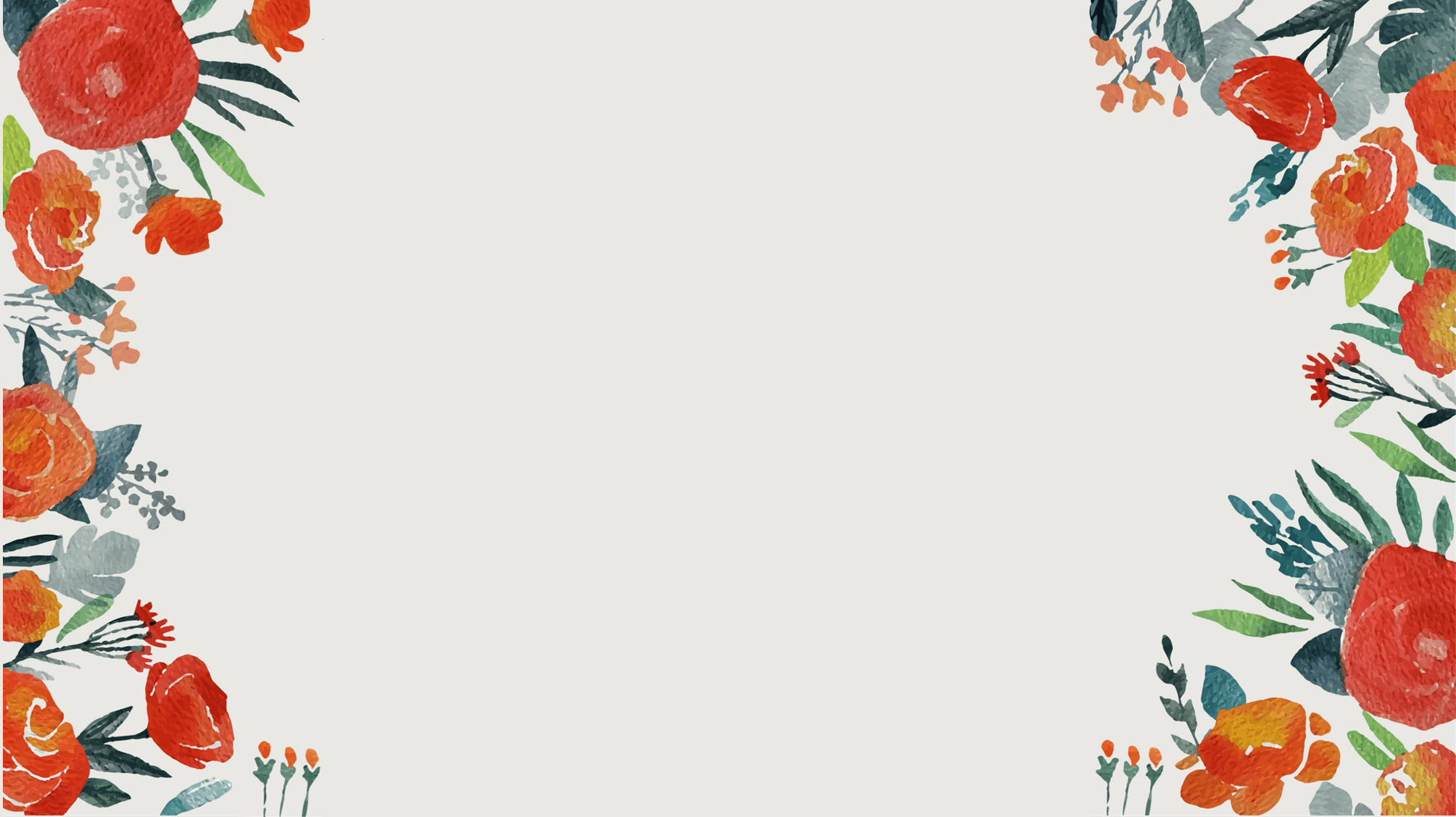 LOREM /
화장한 봄날의 삼청동
Lorem ipsum dolor sit amet consectetur adipisicing elit Lorem ipsum dolor sit amet consectetur adipisicing elit Lorem ipsum dolor sit amet consectetur adipisicing elit Lorem ipsum dolor sit amet consectetur adipisicing elit
[Speaker Notes: 模板来自于 http://docer.wps.cn]
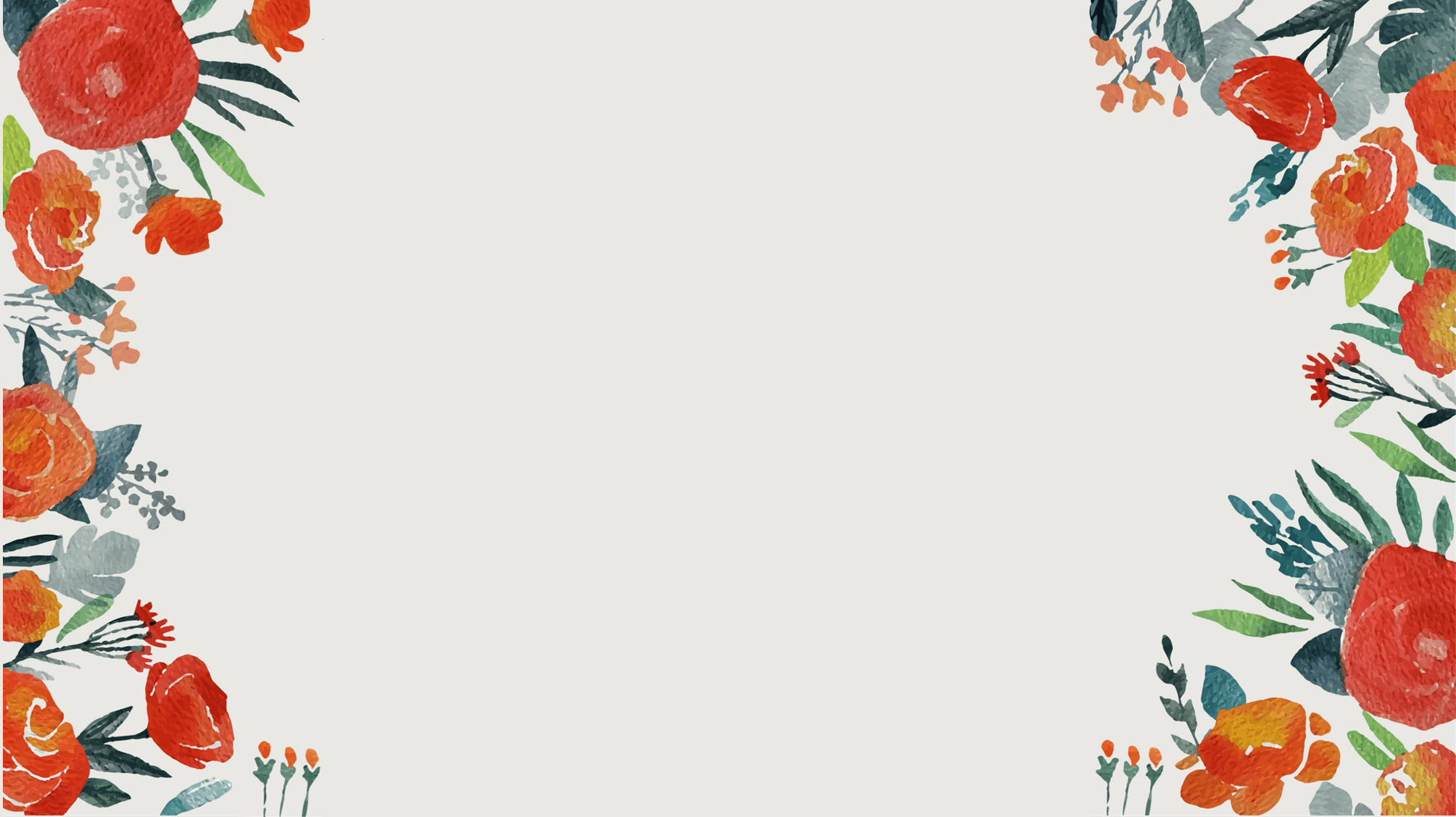 LOREM /
화장한 봄날의 삼청동
01
Lorem ipsum dolor sit
Lorem ipsum dolor sit
02
LOREM
03
Lorem ipsum dolor sit
04
Lorem ipsum dolor sit
05
Lorem ipsum dolor sit
[Speaker Notes: 模板来自于 http://docer.wps.cn]
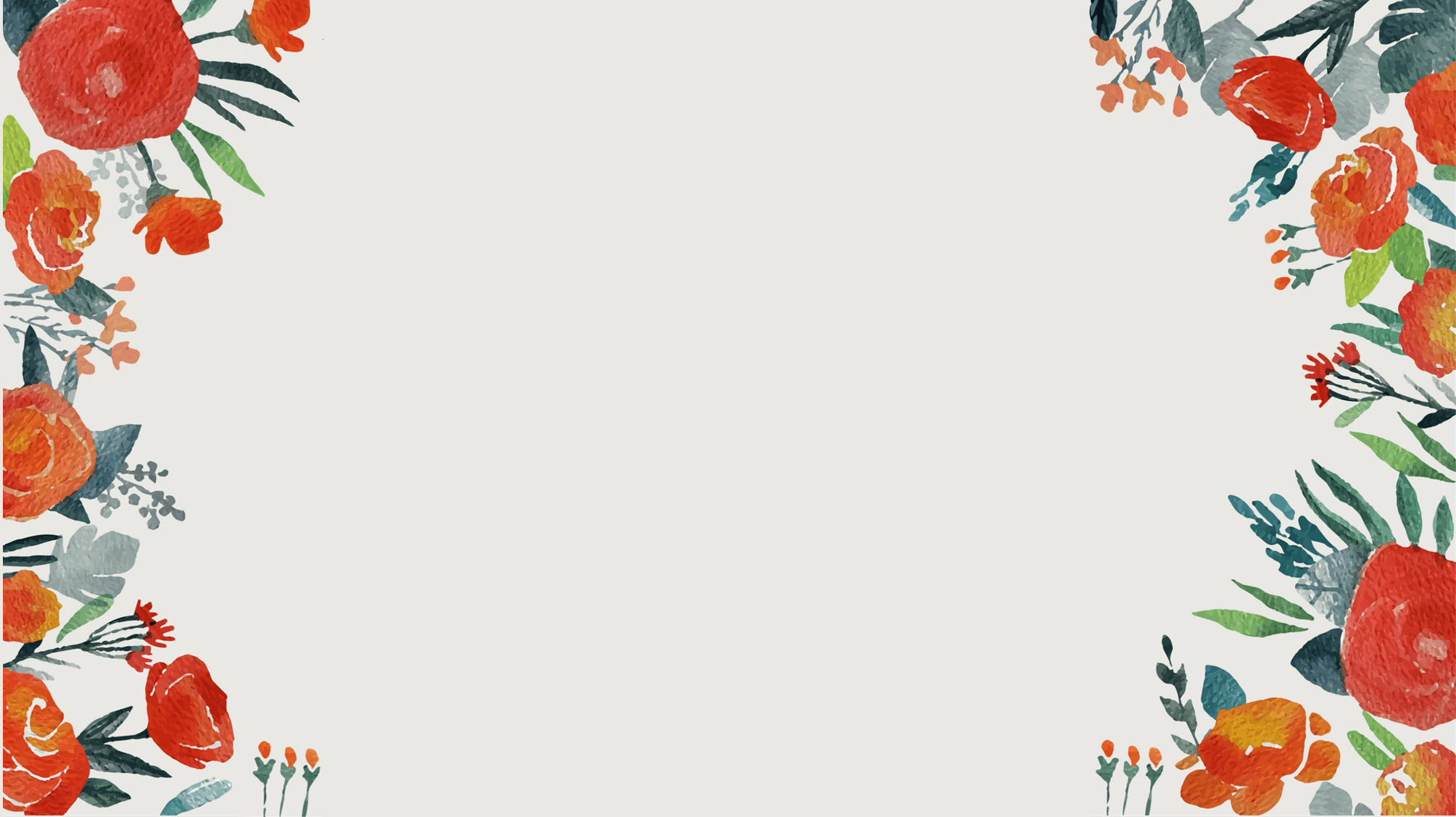 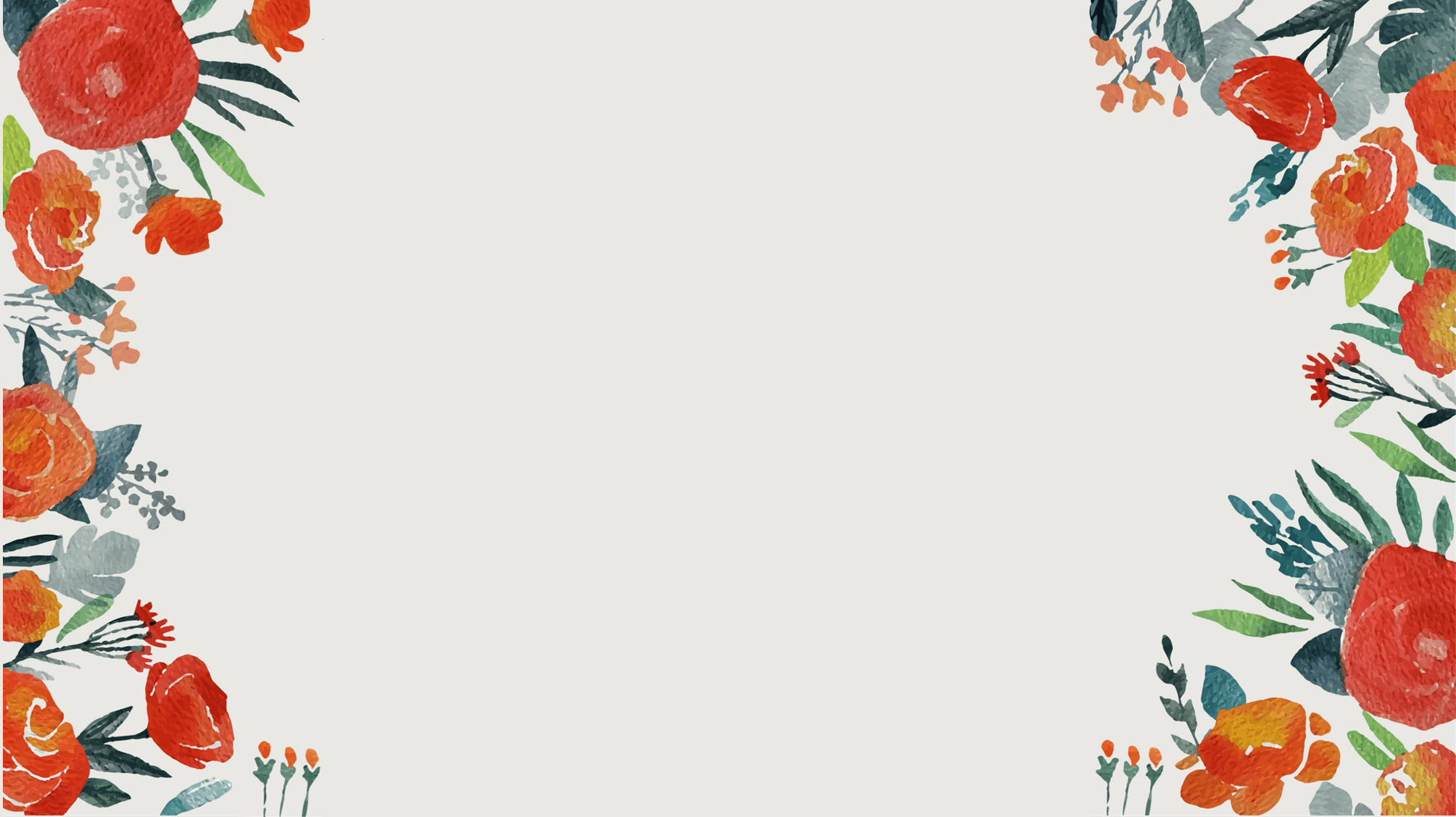 LOREM /
화장한 봄날의 삼청동
LOREM
LOREM
LOREM
LOREM
LOREM
LOREM
LOREM
[Speaker Notes: 模板来自于 http://docer.wps.cn]
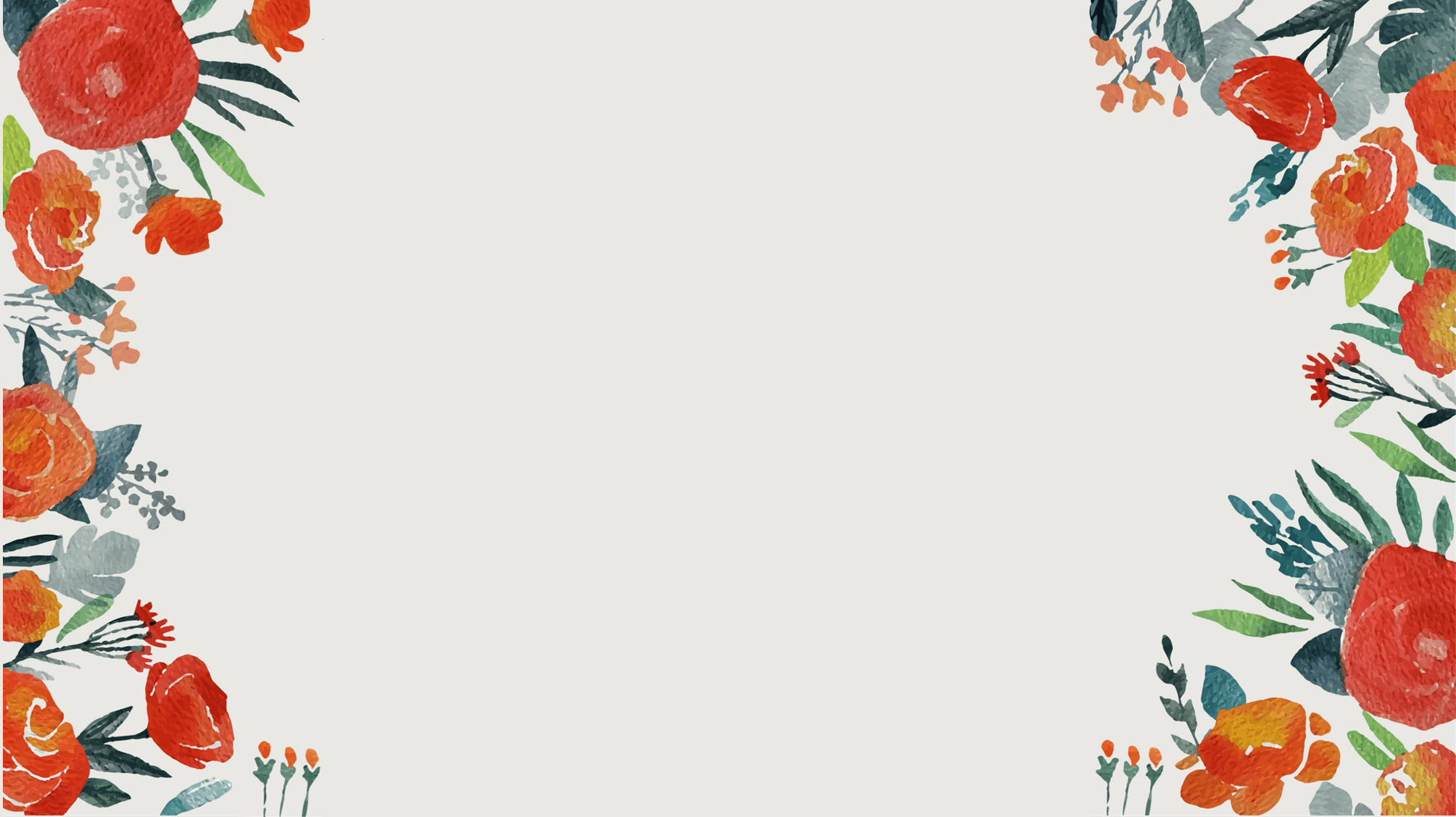 LOREM /
화장한 봄날의 삼청동
Lorem
Lorem
Lorem ipsum 
Lorem ipsum
Lorem ipsum
Lorem ipsum 
Lorem ipsum
Lorem ipsum
LOREM
LOREM
Lorem
Lorem
Lorem
Lorem
[Speaker Notes: 模板来自于 http://docer.wps.cn]
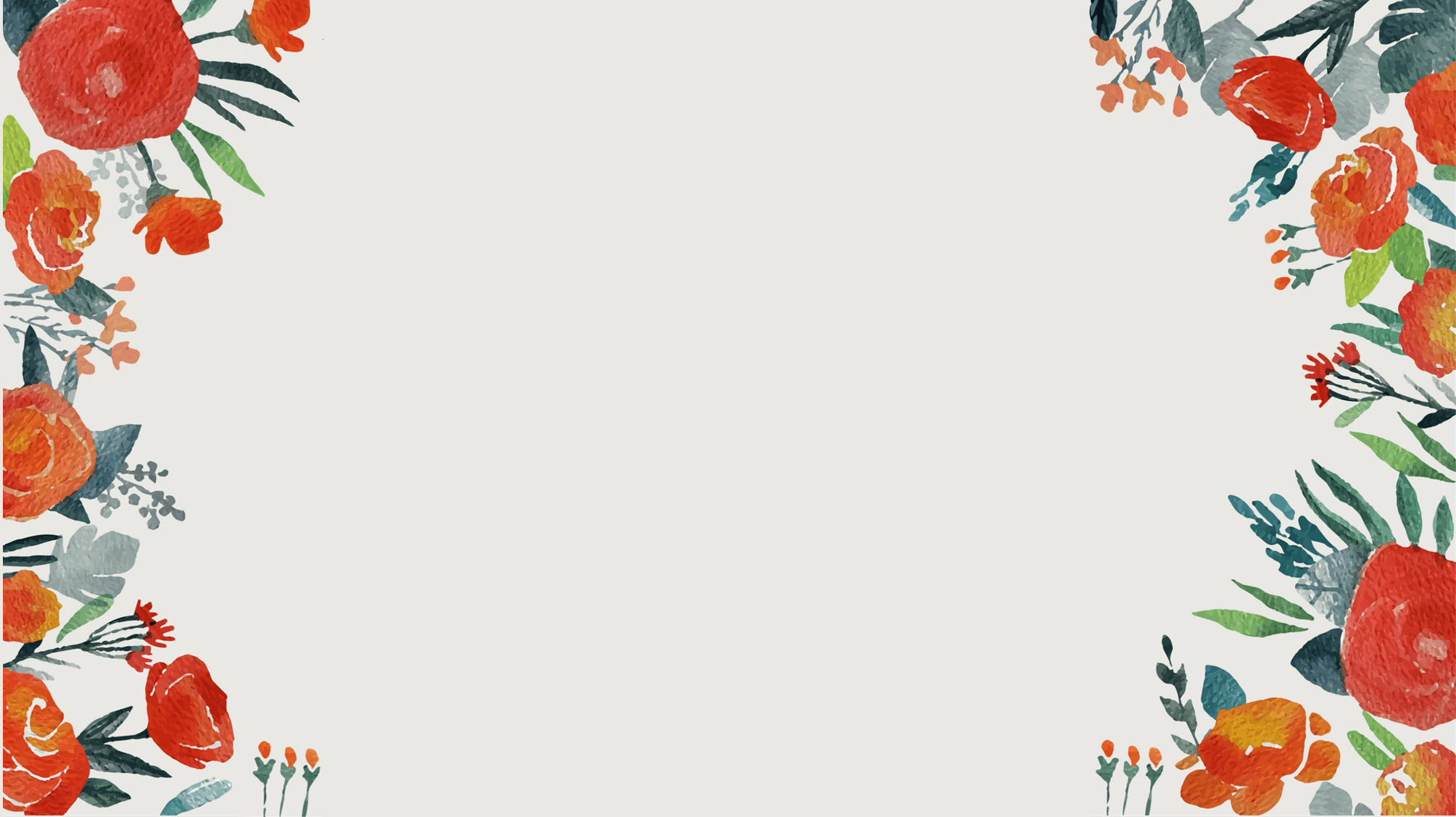 LOREM /
화장한 봄날의 삼청동
Lorem
Lorem
3896
2865
Lorem
2106
Lorem
13289
[Speaker Notes: 模板来自于 http://docer.wps.cn]
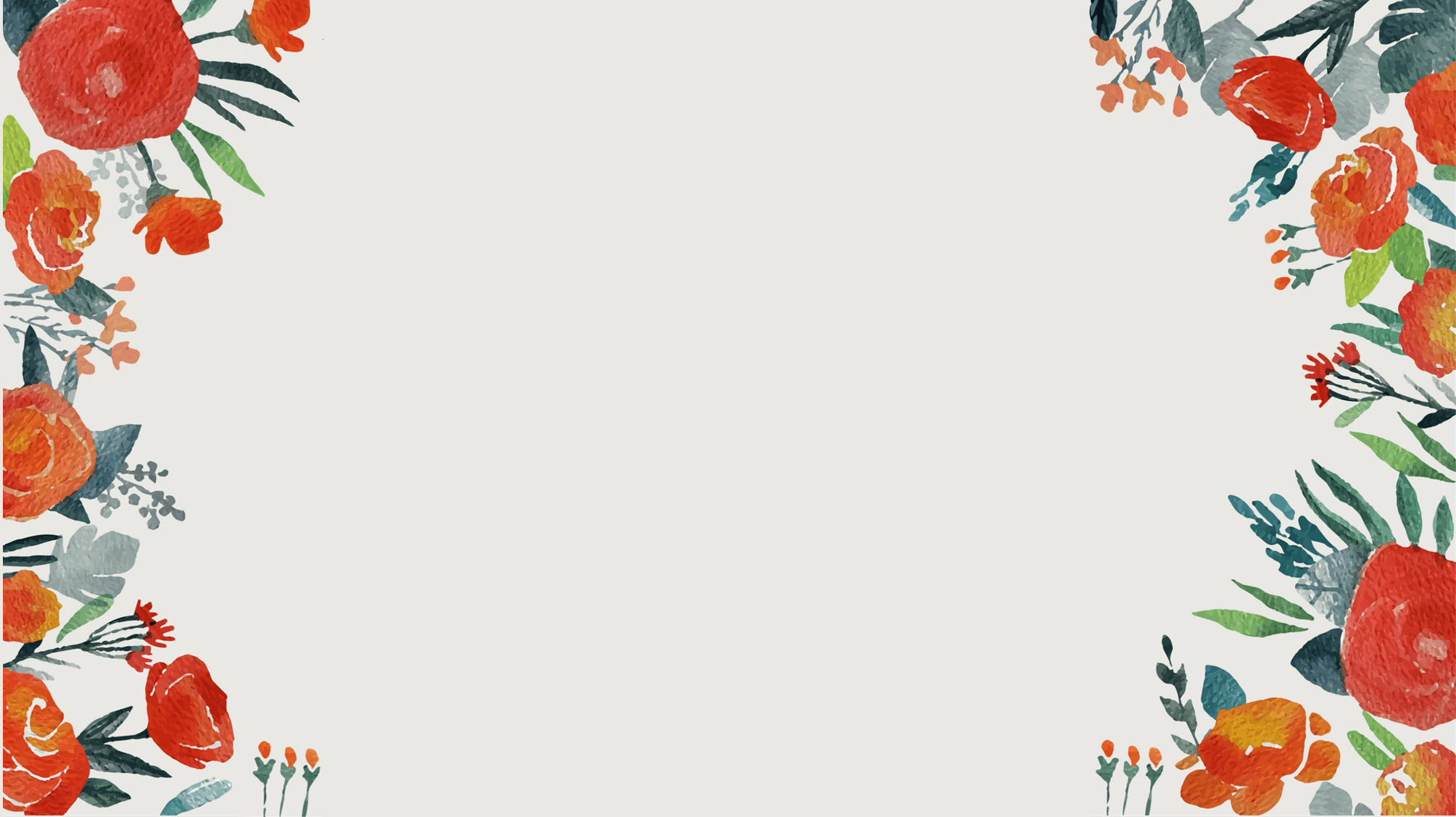 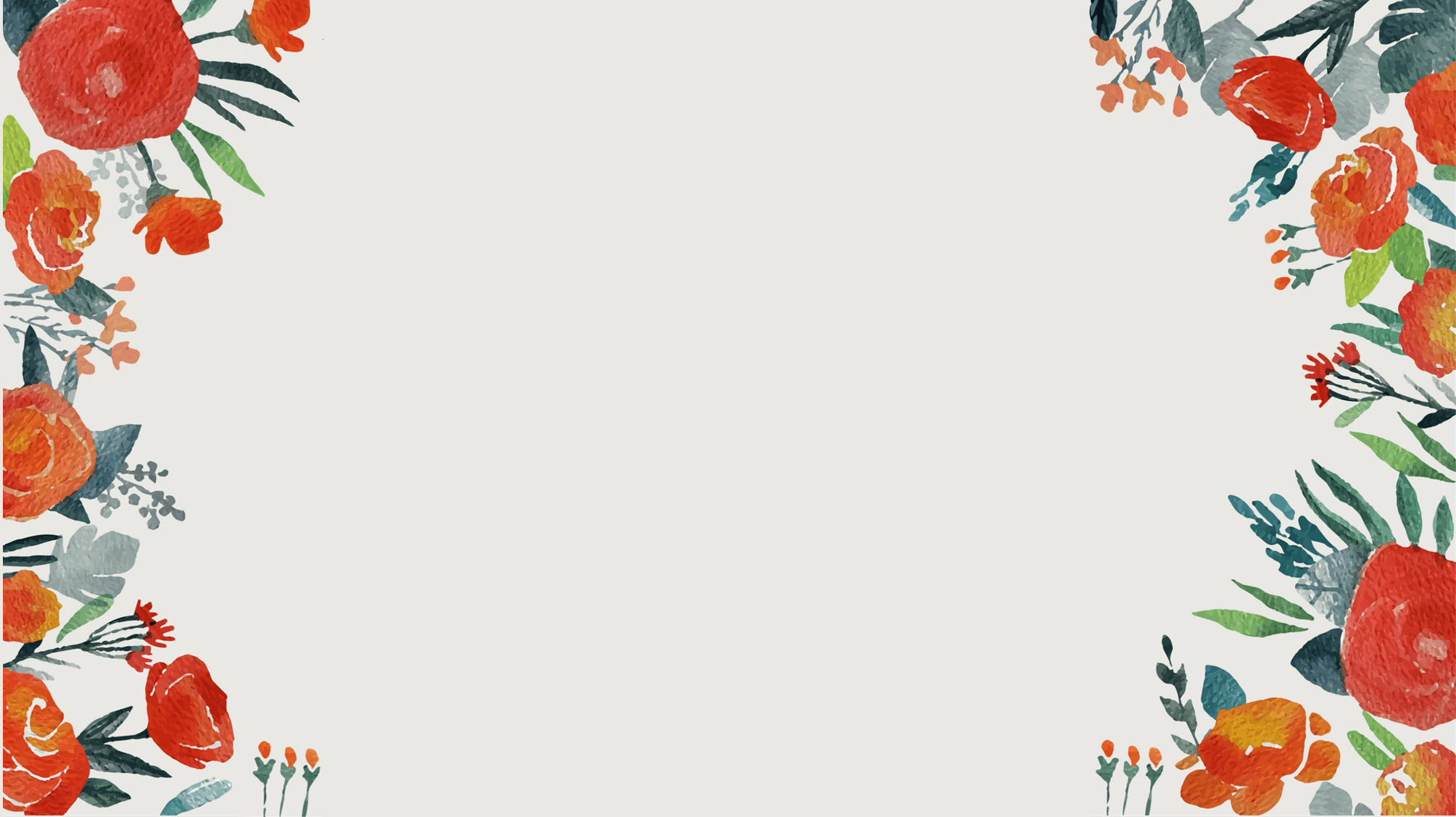 Lorem ipsum
Lorem ipsum
LOREM
LOREM
LOREM
Lorem ipsum
Lorem ipsum
Lorem ipsum
Lorem ipsum
LOREM
[Speaker Notes: 模板来自于 http://docer.wps.cn]
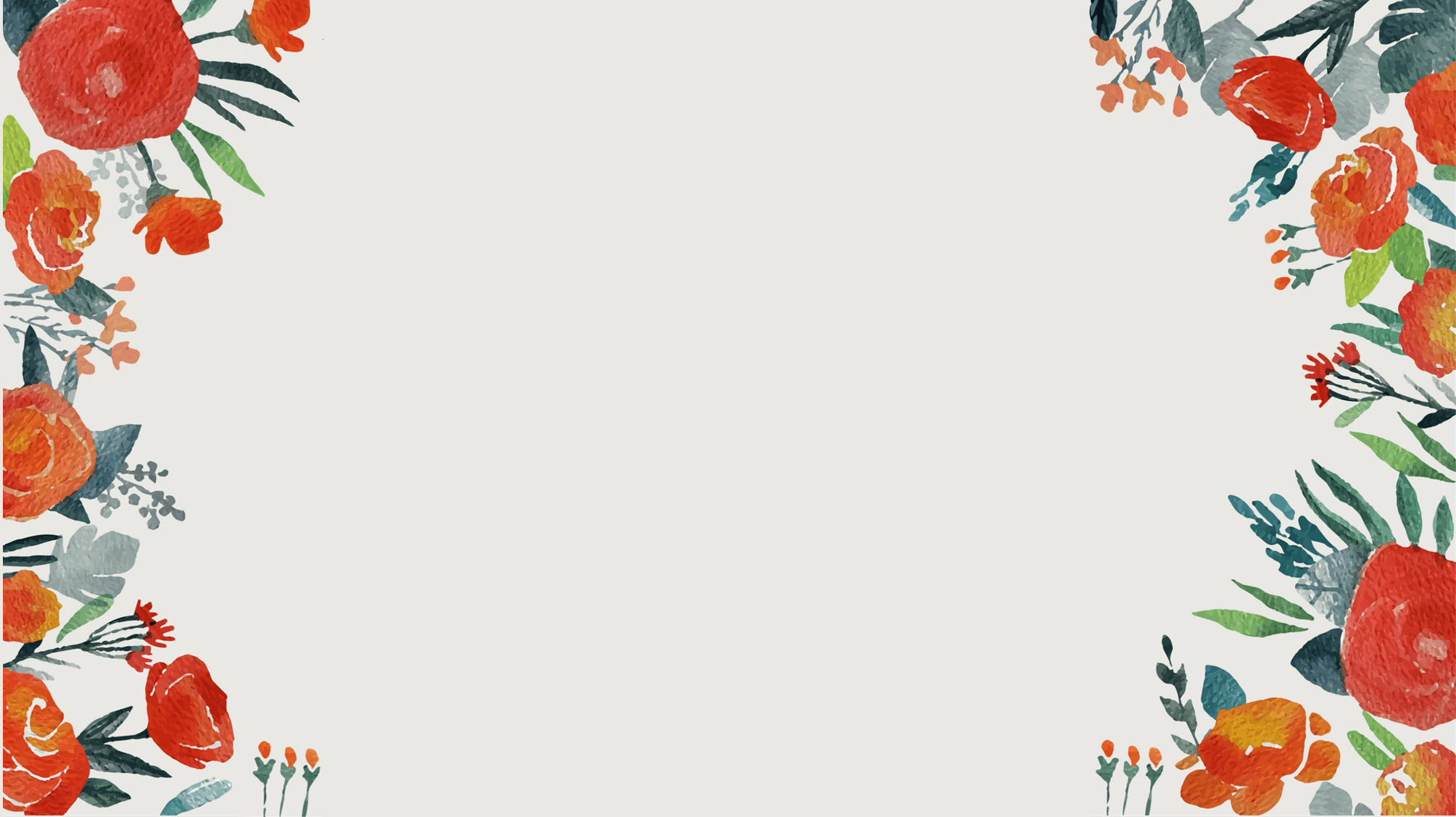 LOREM /
화장한 봄날의 삼청동
Lorem ipsum dolor sit amet consectetur adipisicing elit sed do eiusmod tempor incididunt ut labore et dolore magna aliqua Ut enim ad minim veniam quis nostrud exercitation ullamco laboris nisi ut aliquip ex ea commodo consequat Duis aute irure dolor in reprehenderit in voluptate.
Lorem
Lorem
Lorem
Lorem
Lorem
[Speaker Notes: 模板来自于 http://docer.wps.cn]
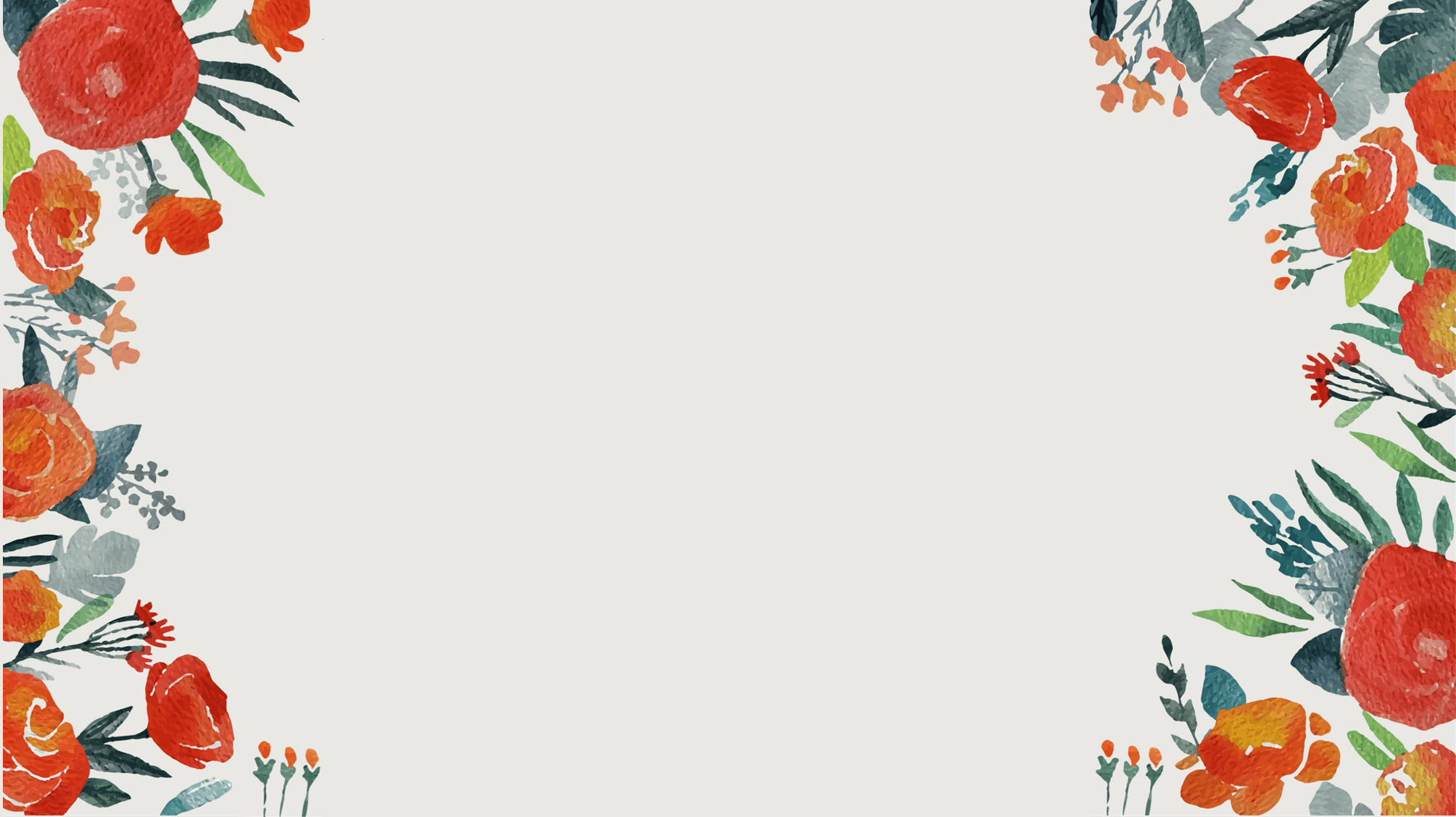 LOREM /
화장한 봄날의 삼청동
Lorem ipsum
Lorem ipsum
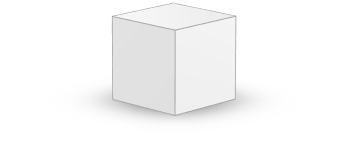 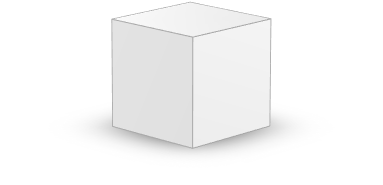 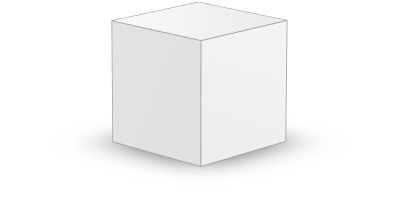 Lorem ipsum
Lorem ipsum
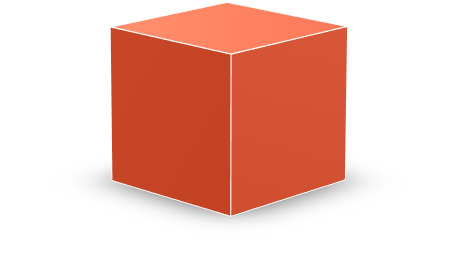 Lorem ipsum
Lorem ipsum
Lorem ipsum
Lorem ipsum
[Speaker Notes: 模板来自于 http://docer.wps.cn]
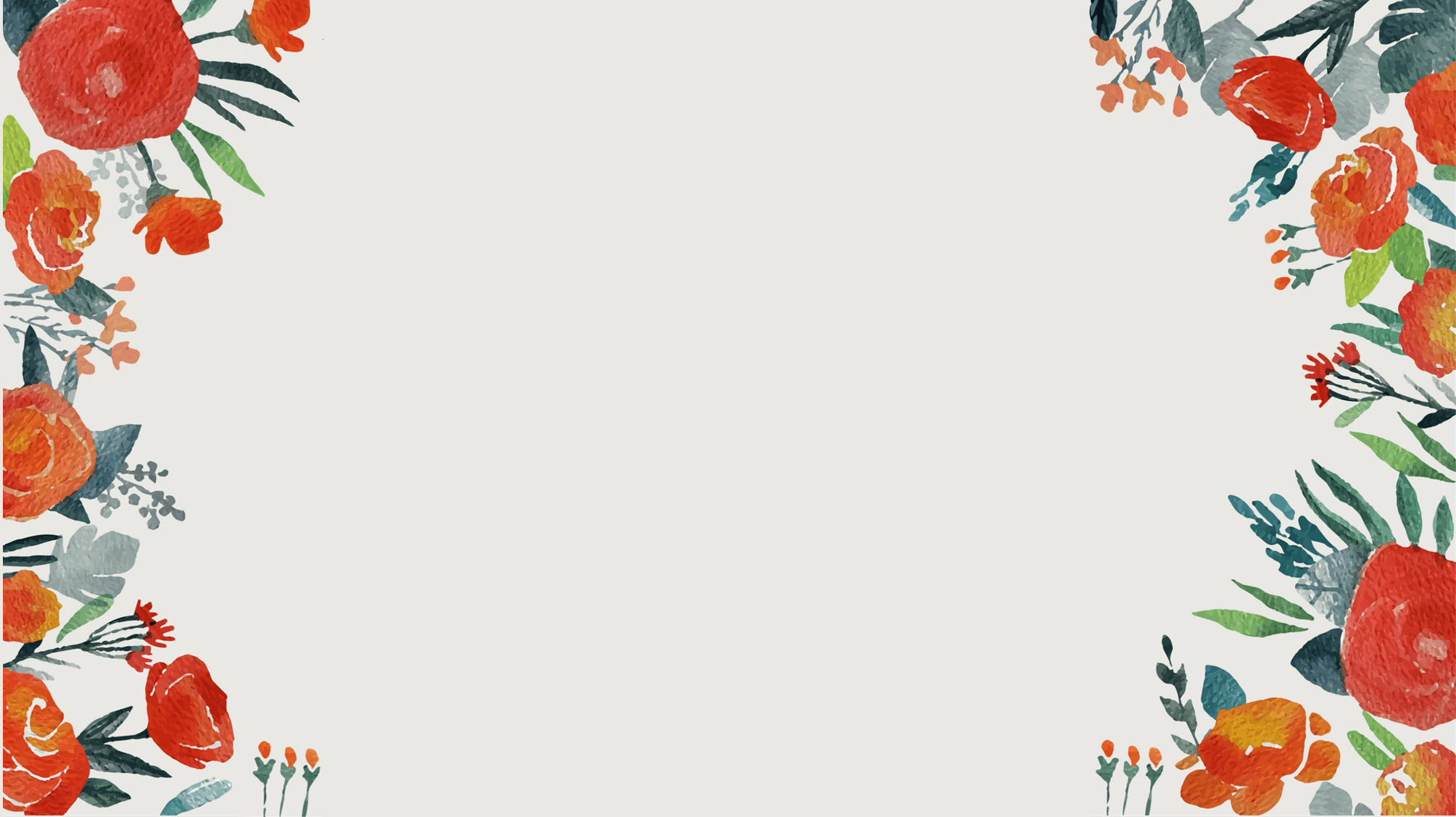 LOREM /
화장한 봄날의 삼청동
LOREM
LOREM
LOREM
LOREM
Lorem ipsum dolor sit amet consectetur adipisicing elit sed do eiusmod tempor incididunt ut labore et dolore magna aliqua Ut enim ad minim veniam quis nostrud exercitation ullamco laboris nisi ut aliquip ex ea commodo consequat Duis aute irure dolor.
[Speaker Notes: 模板来自于 http://docer.wps.cn]
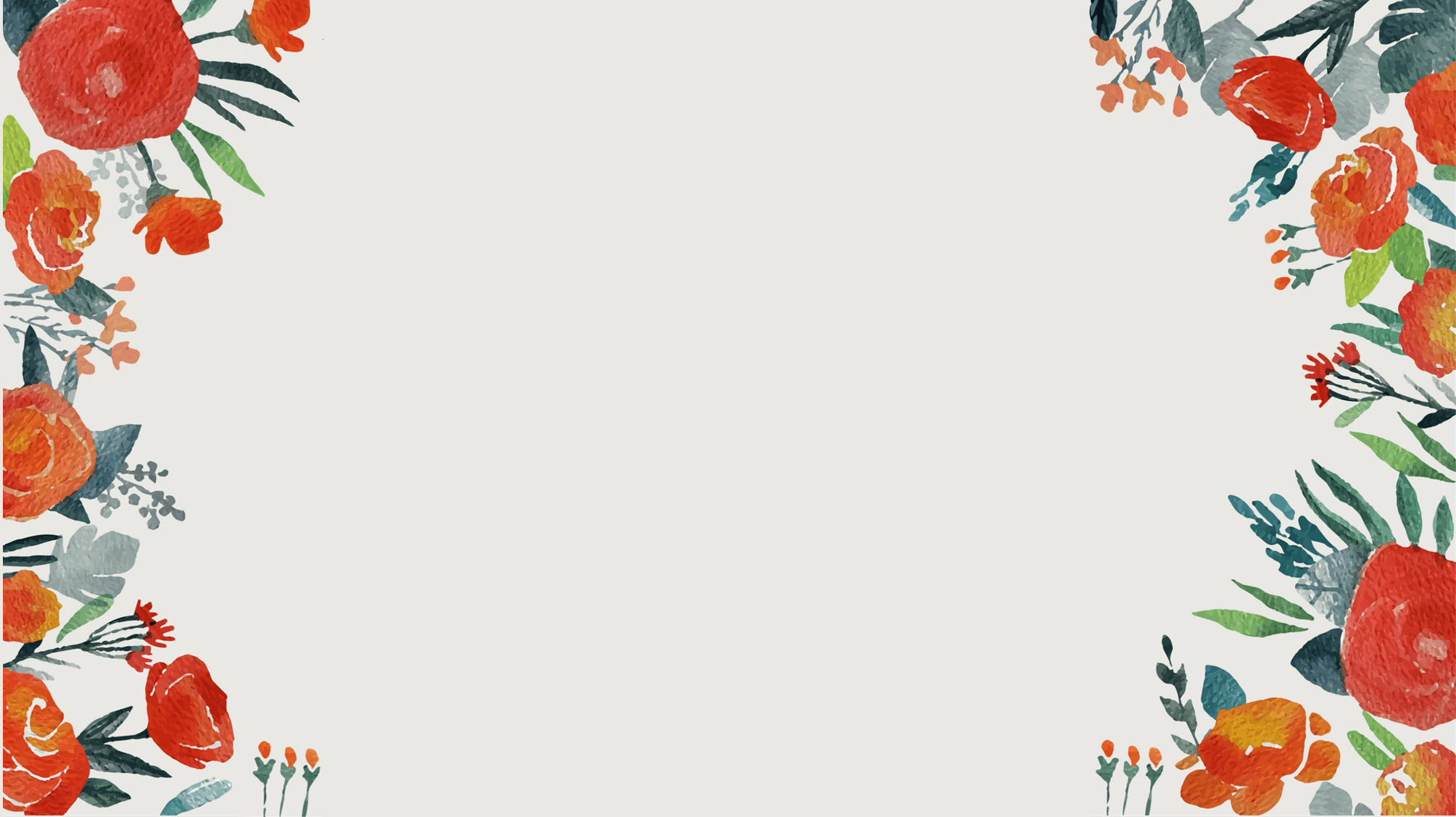 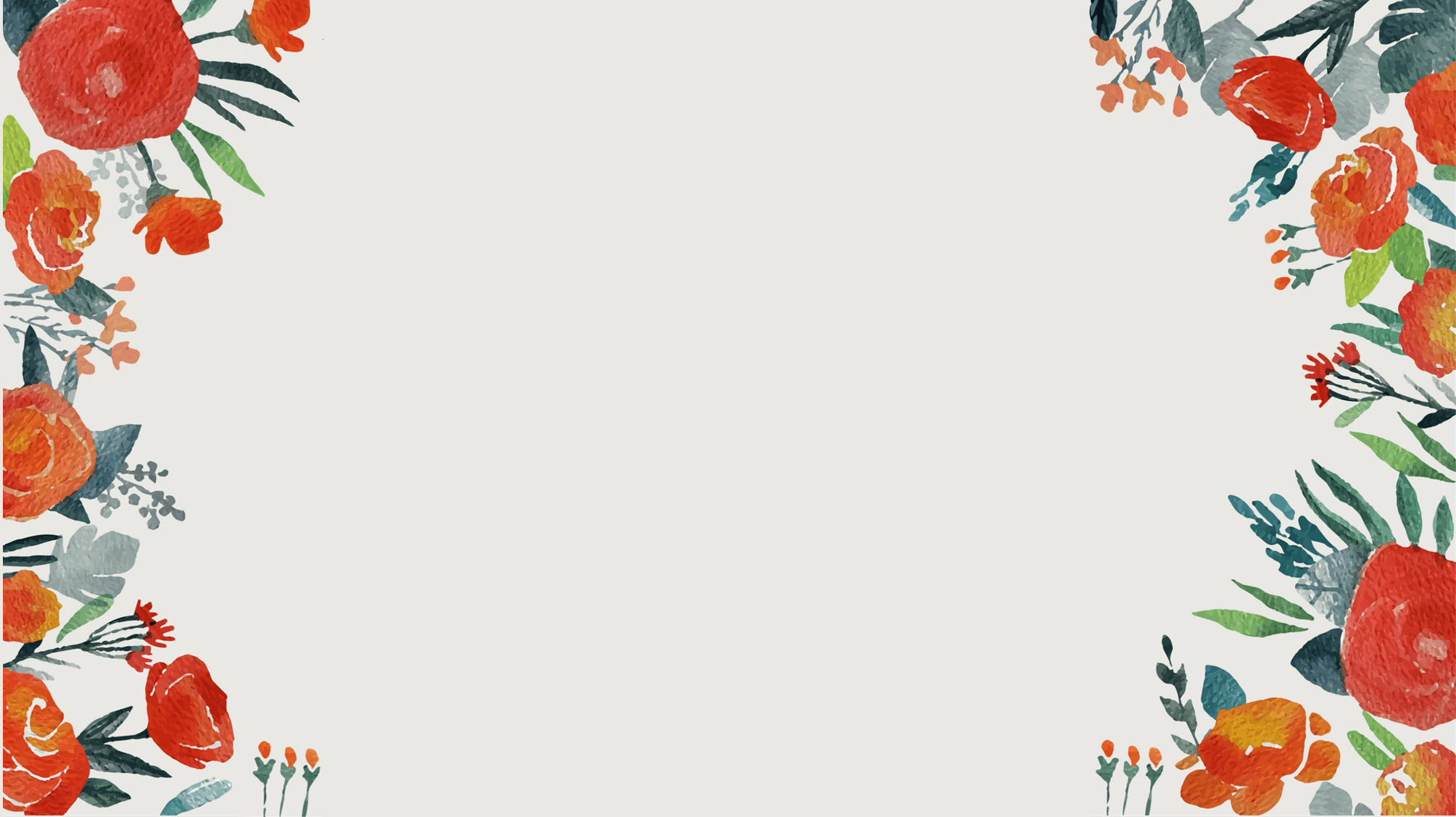 LOREM /
화장한 봄날의 삼청동
Lorem
Lorem
LOREM
Lorem
Lorem
Lorem
Lorem
[Speaker Notes: 模板来自于 http://docer.wps.cn]
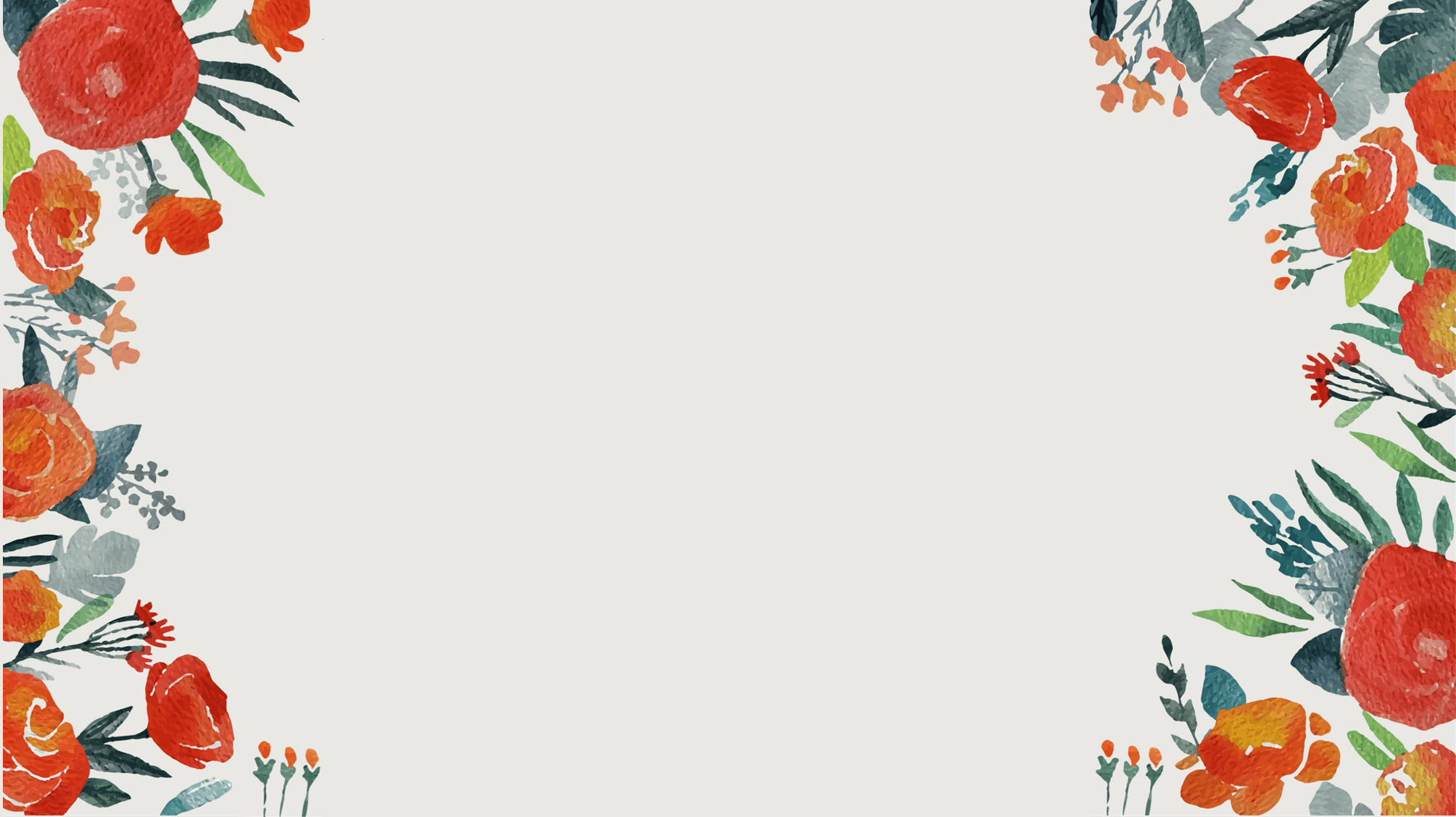 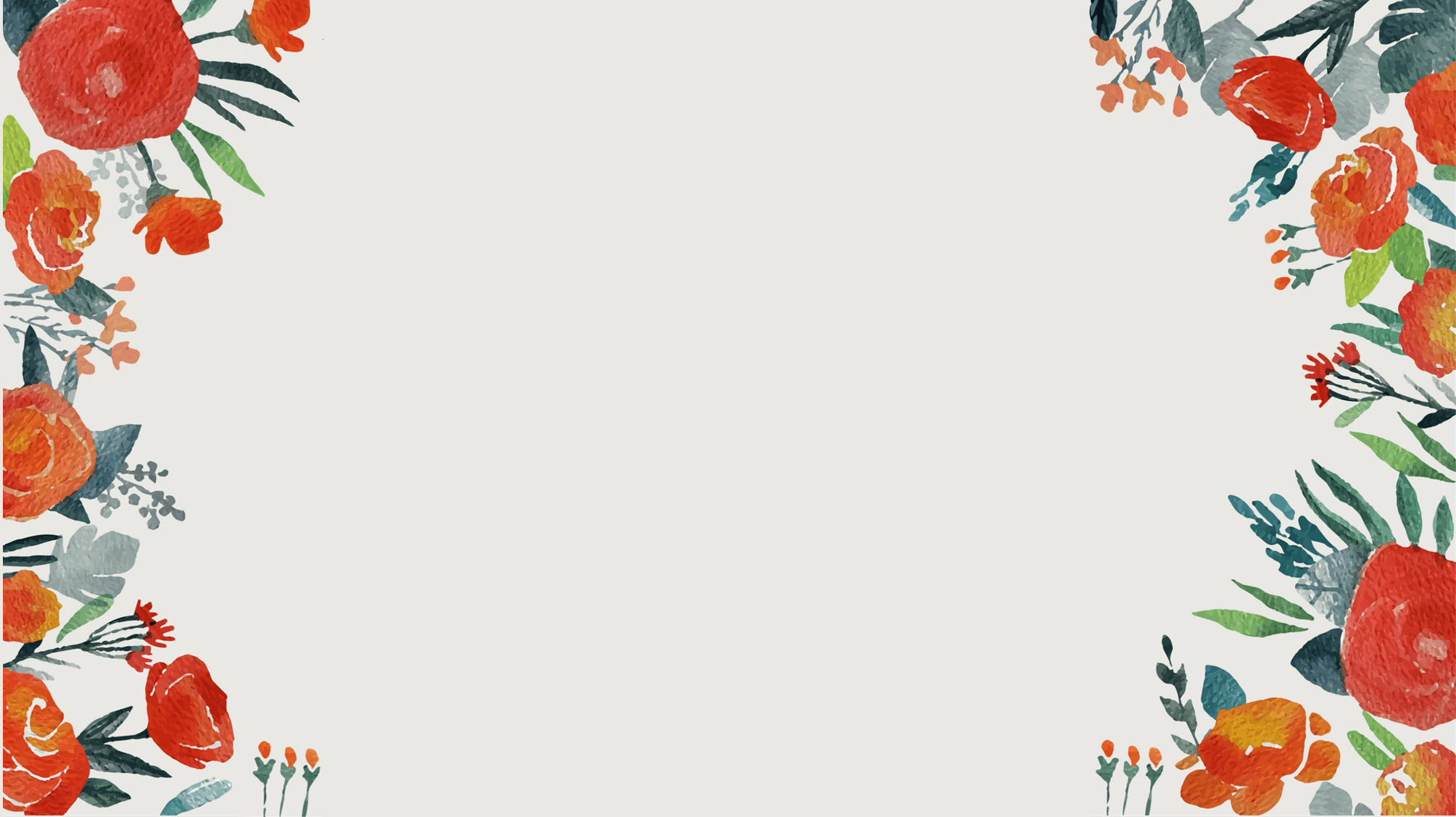 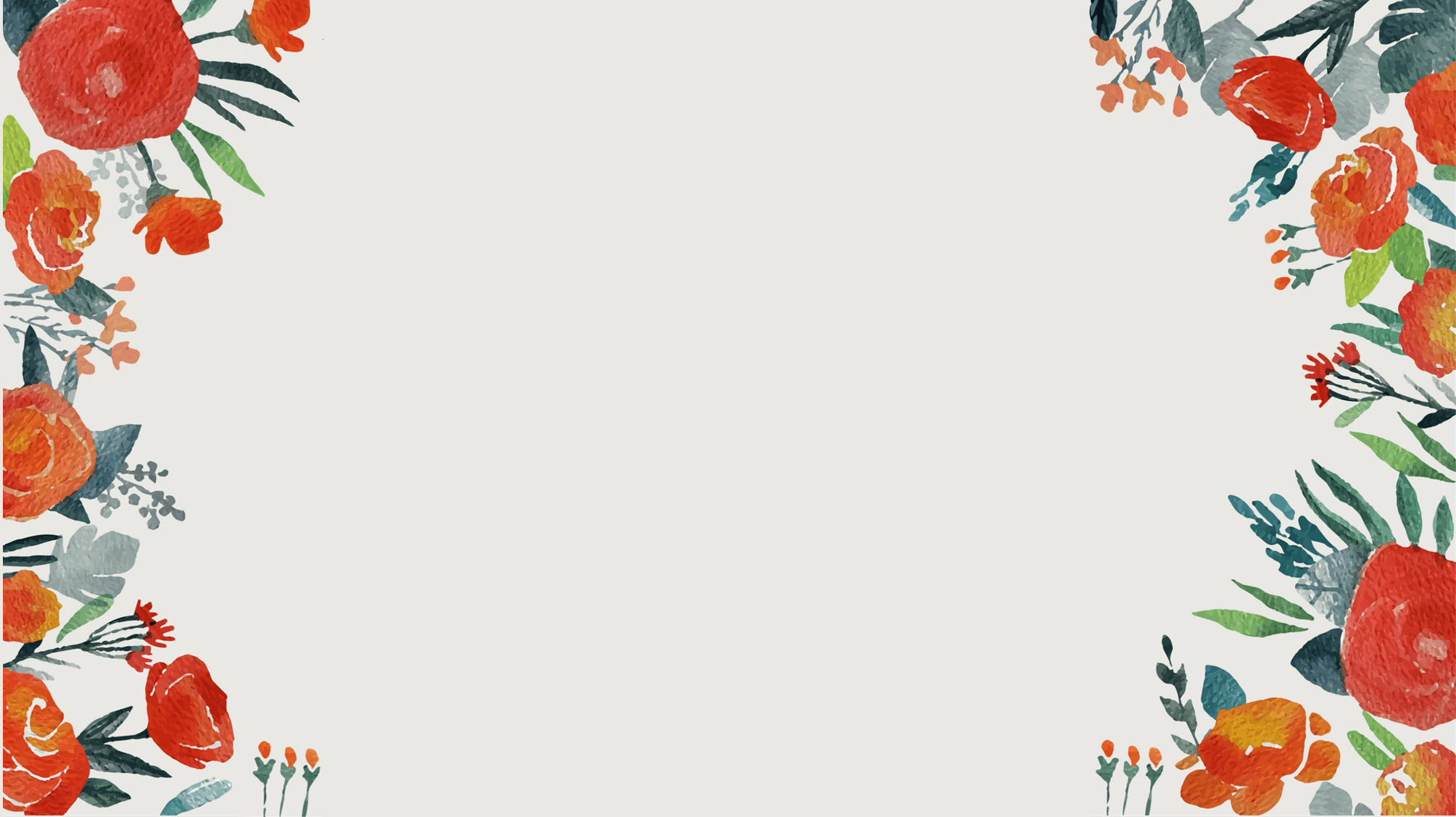 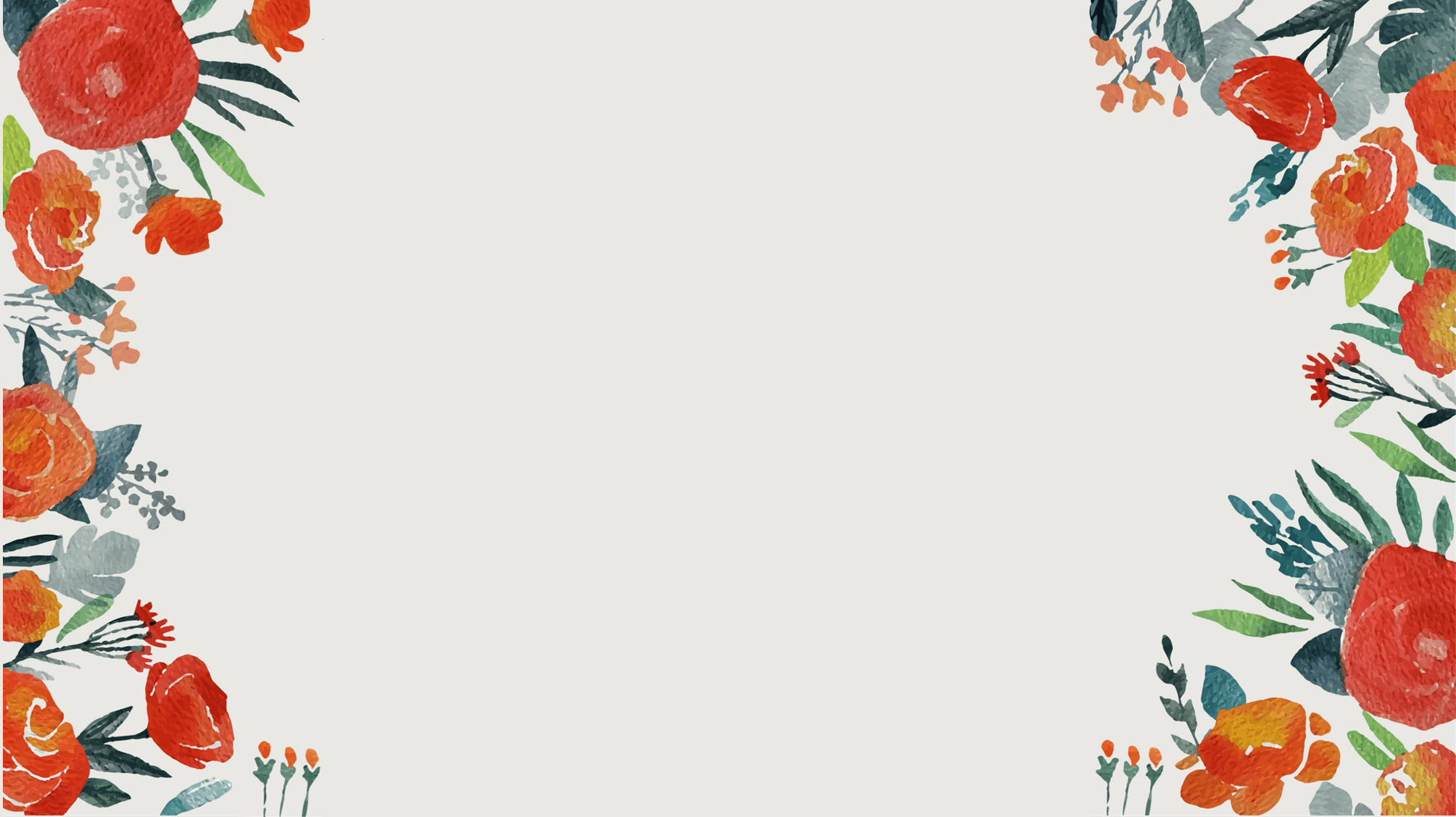 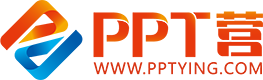 10000+套精品PPT模板全部免费下载
PPT营
www.pptying.com
[Speaker Notes: 模板来自于 https://www.pptying.com    【PPT营】]